Byzantine fault tolerance
CSE 552
preparation for discussion
Pre-prepare phase
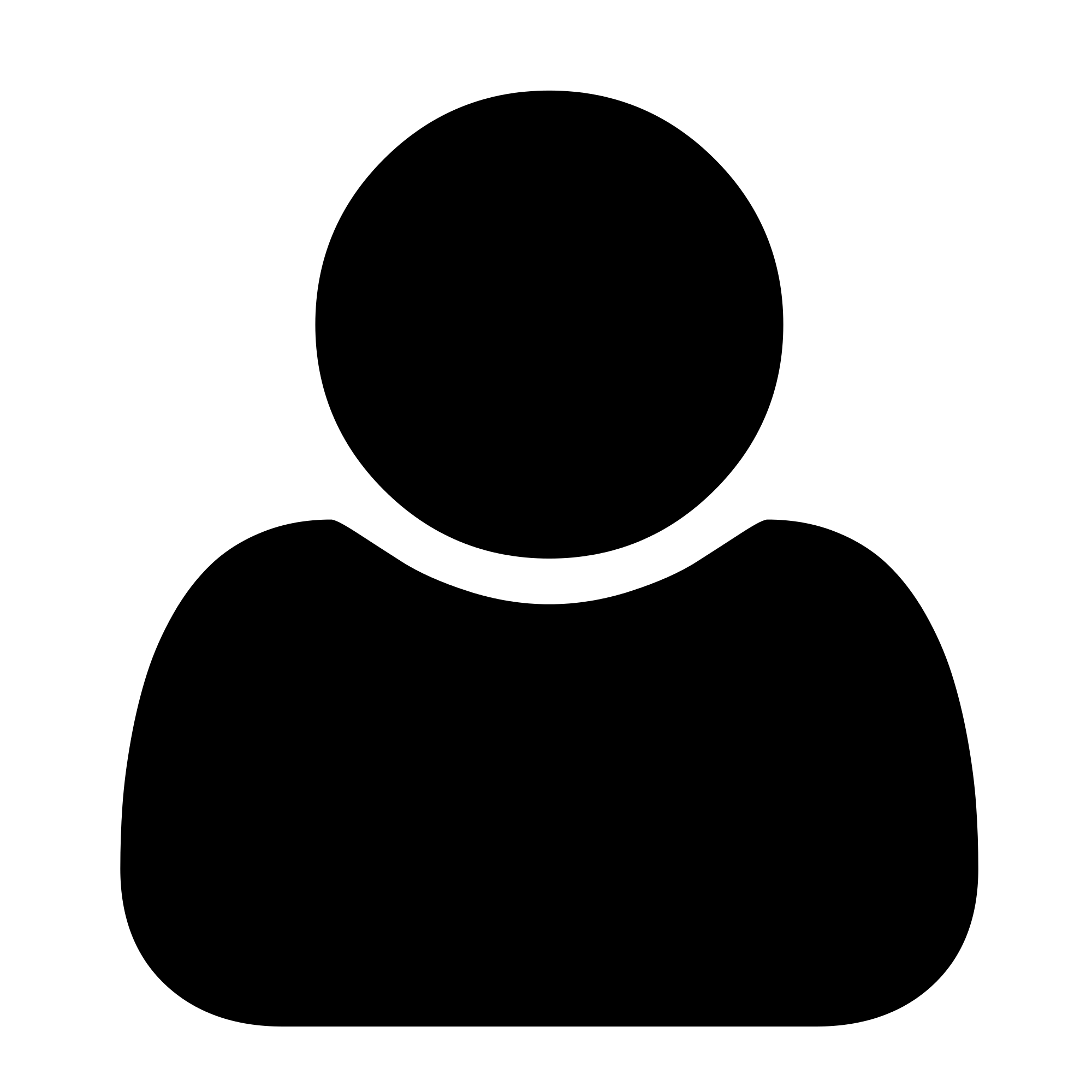 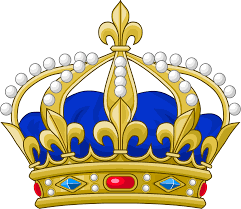 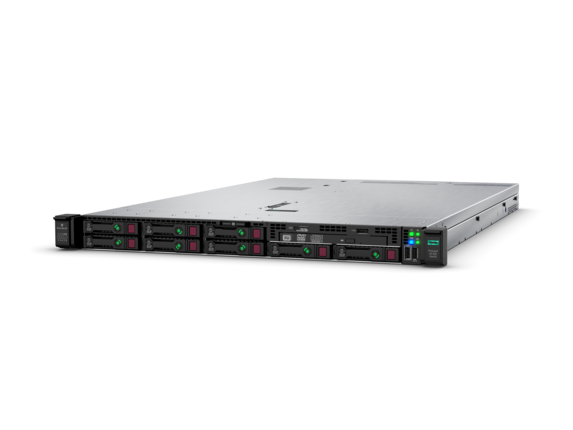 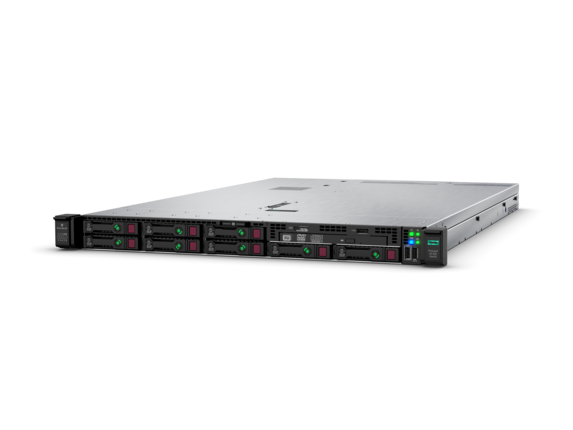 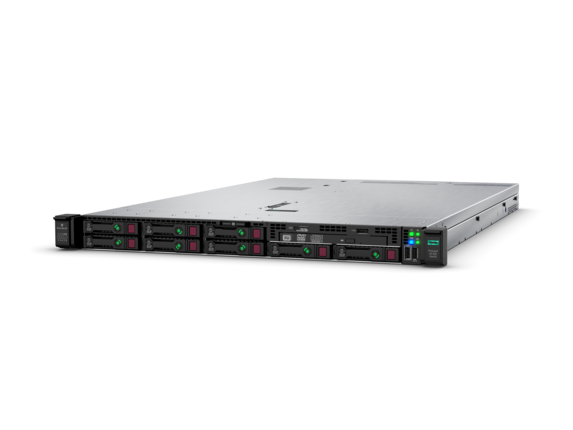 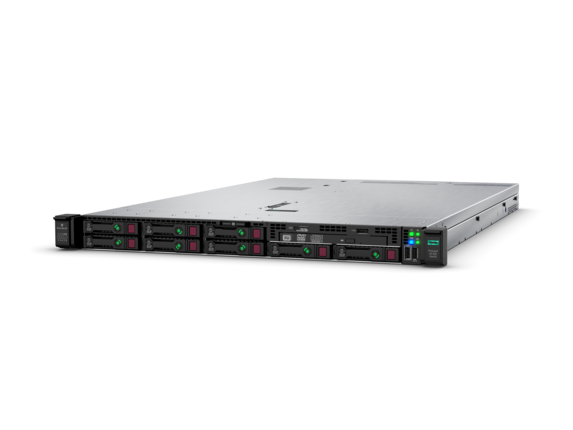 Primary sends a pre-prepare message to all replicas.
Prepare phase
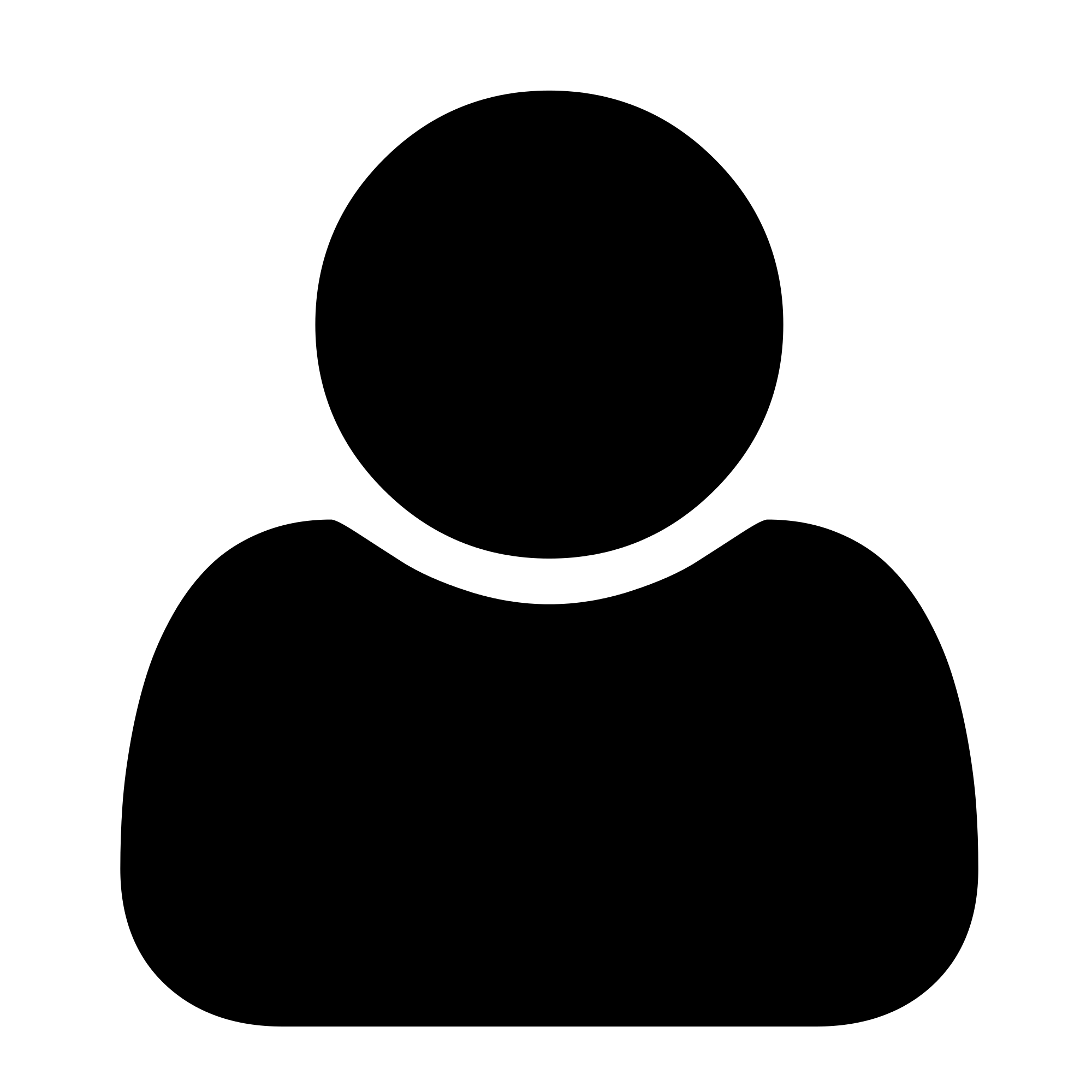 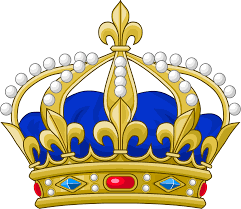 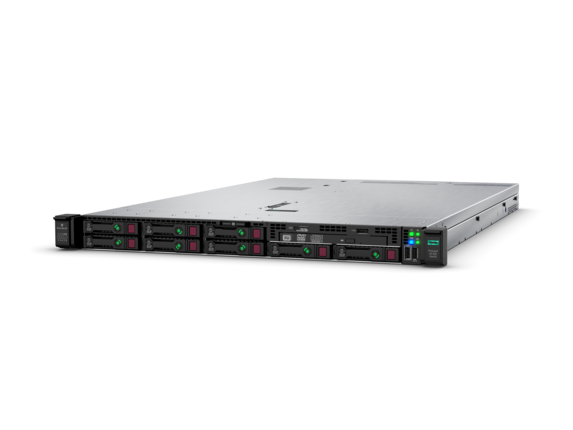 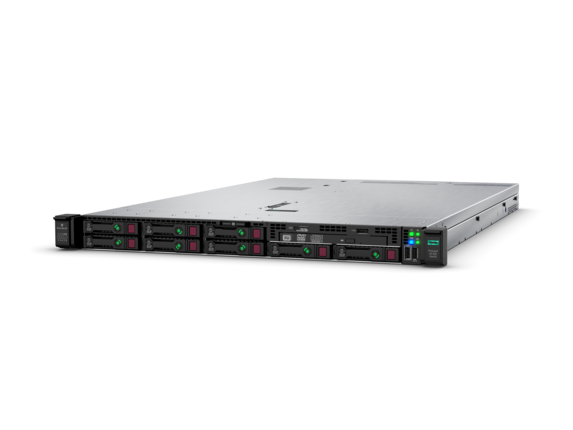 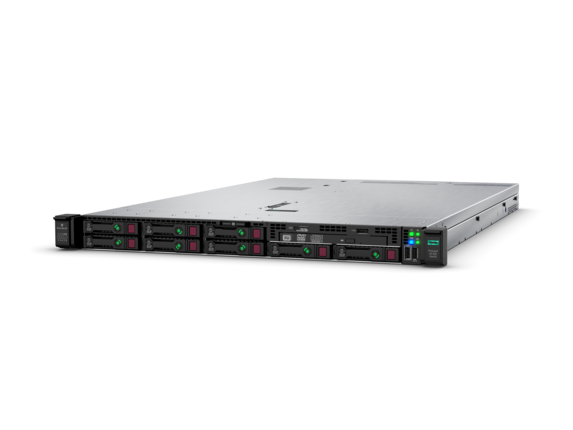 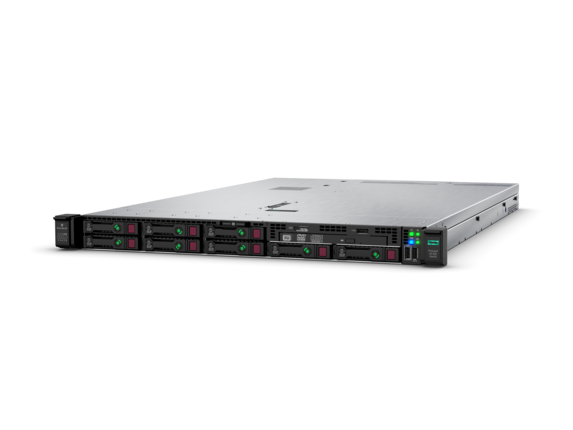 Each backup broadcasts a prepare to all replicas.
Rationale:  Primary can’t be trusted to send the same command to everyone for a given slot.  The broadcast ensures that after phase 2, everyone is confident the command is the only one prepared in its slot.
Commit phase
Once I get f+1 matching replies, I’m satisfied
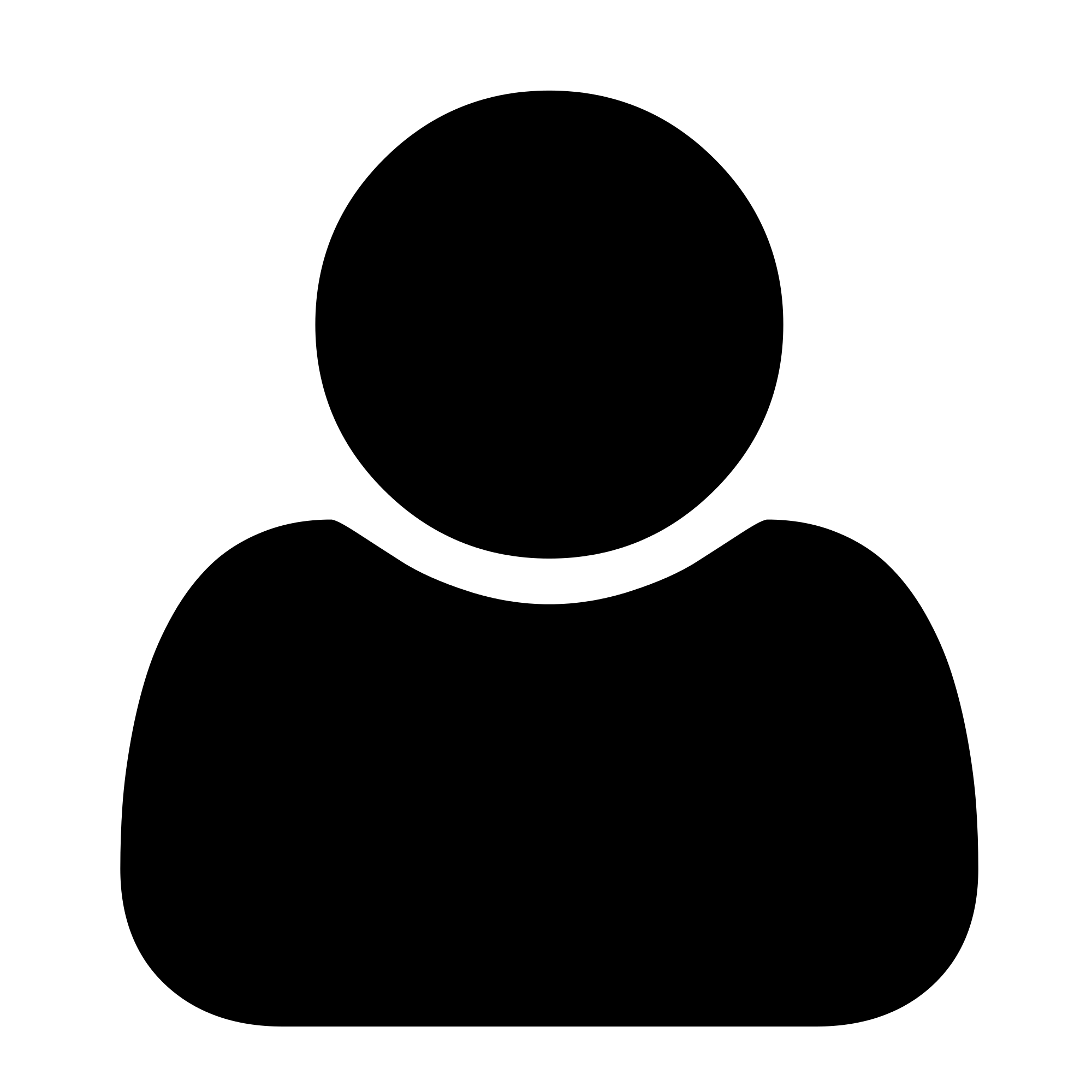 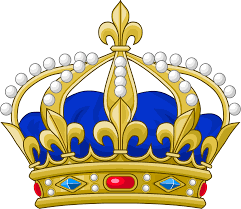 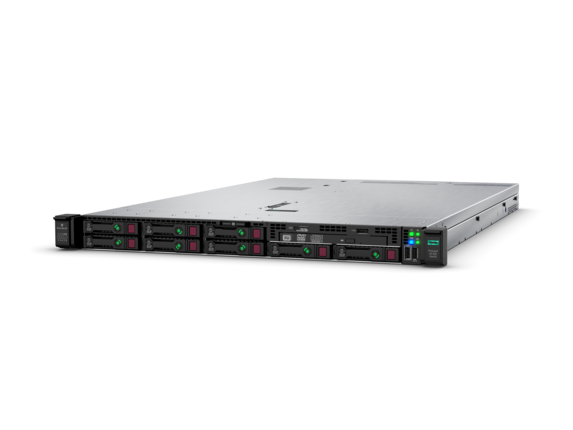 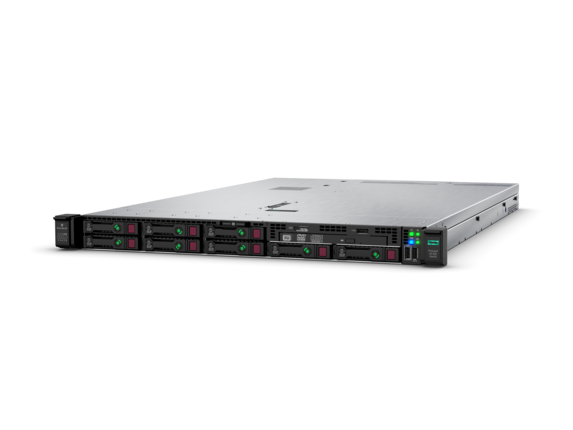 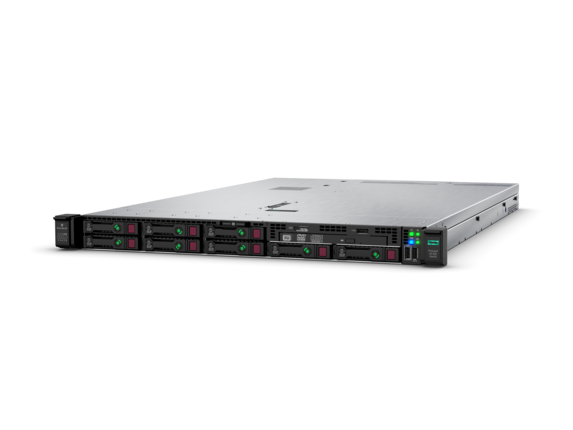 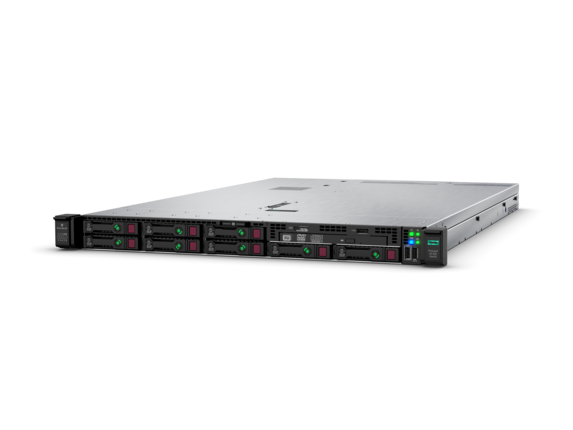 Each replica broadcasts a commit to all replicas.
Rationale:  Just as in Paxos, the commit phase ensures that, even if two views prepare different commands, no two views commit different commands.
View change
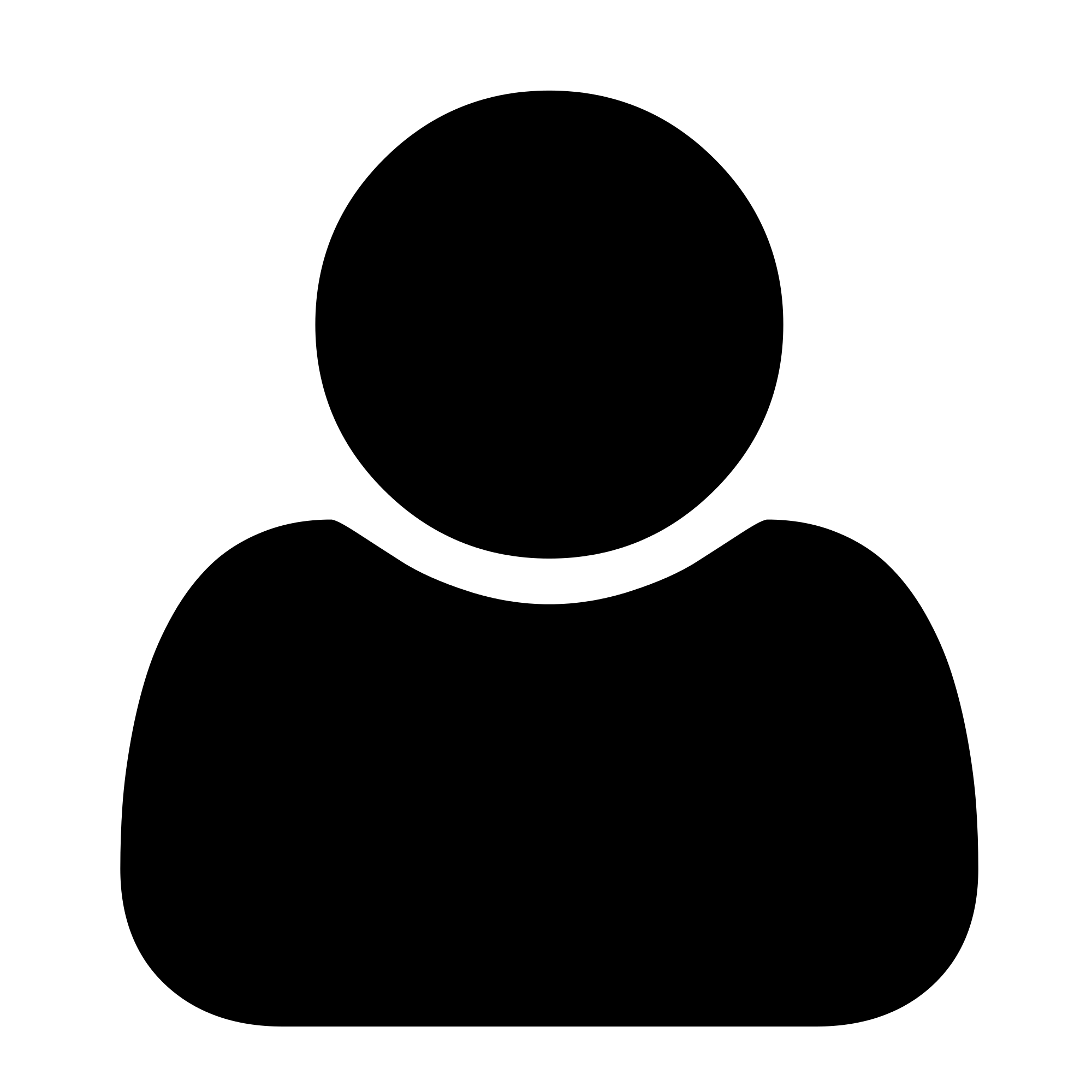 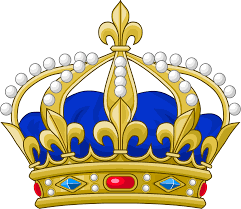 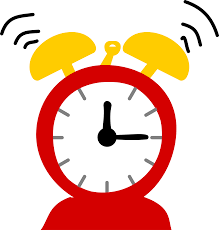 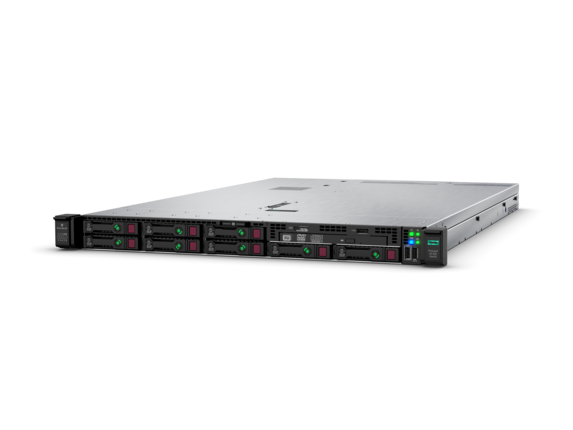 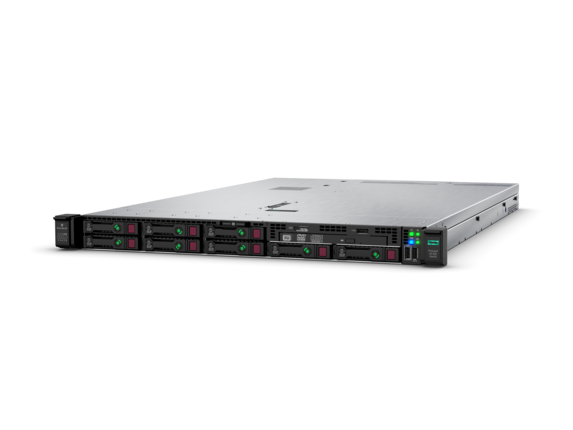 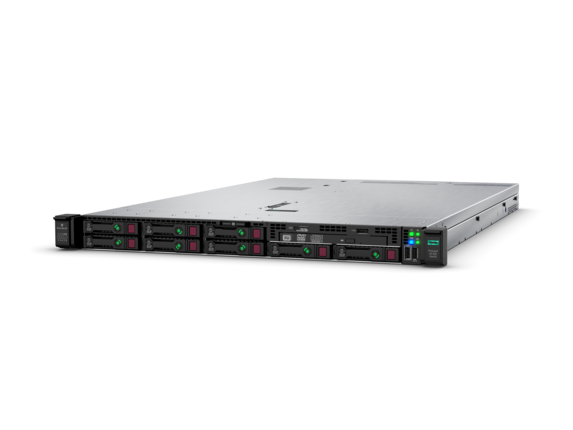 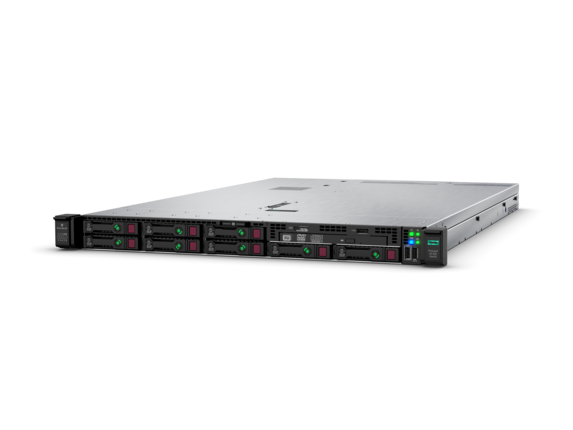 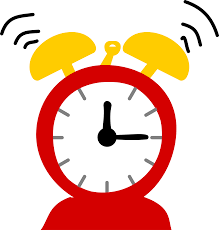 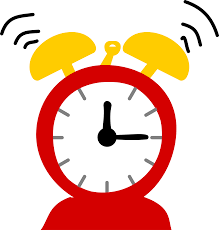 When a replica detects no progress being made, it sends a view-change message.
Starting a new view
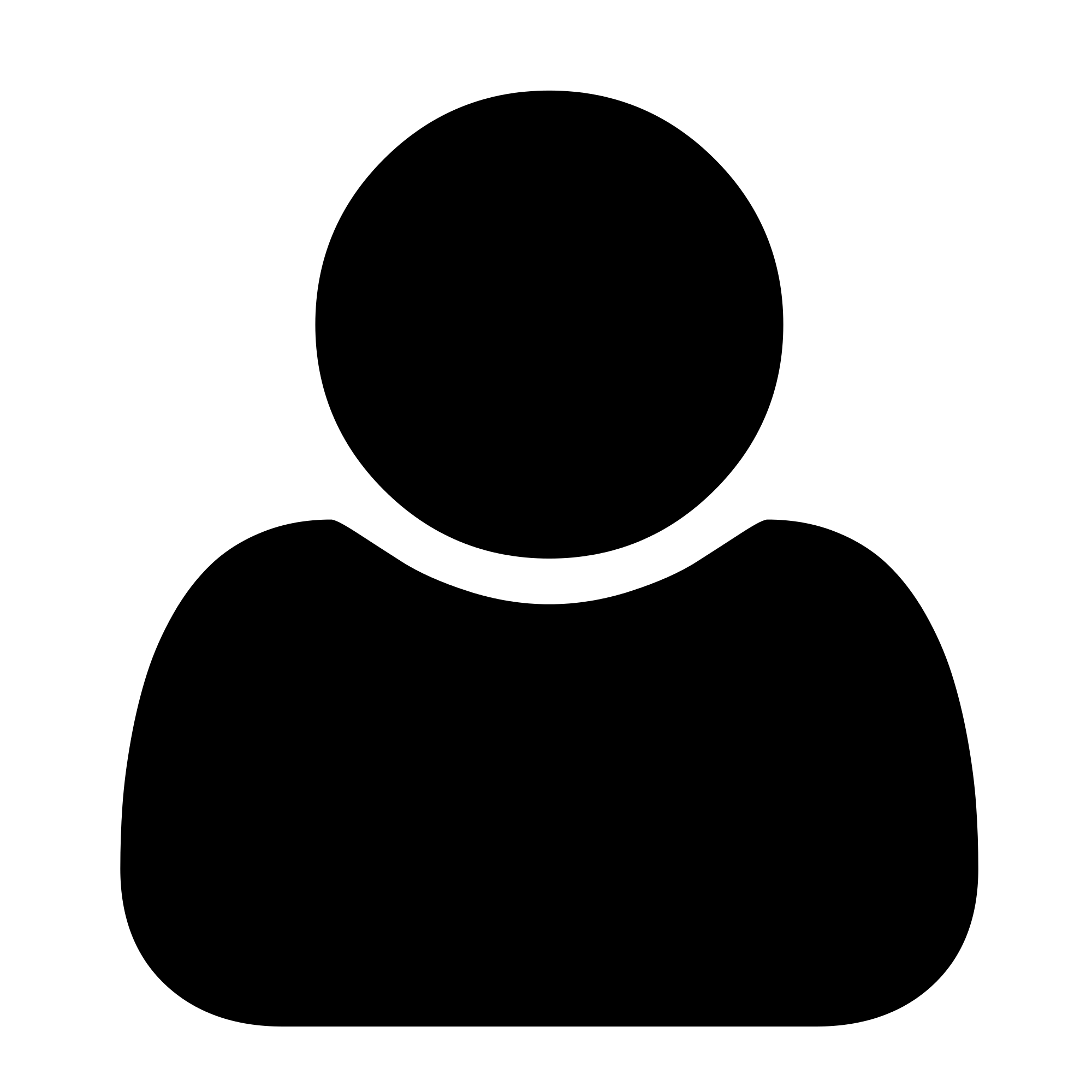 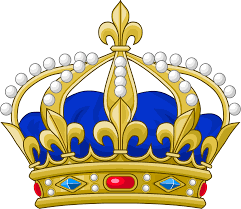 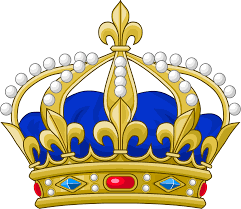 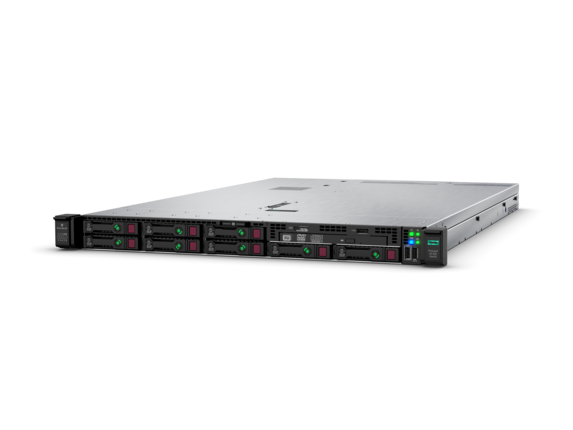 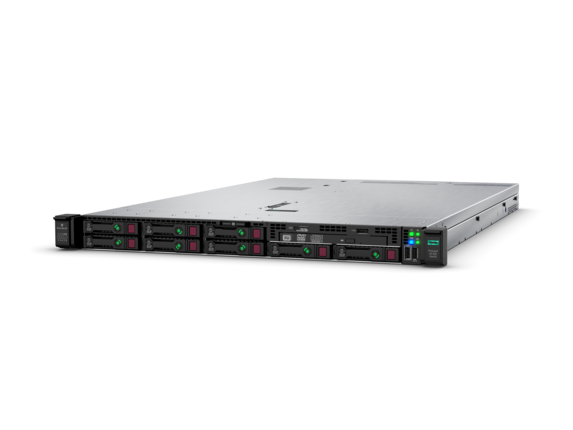 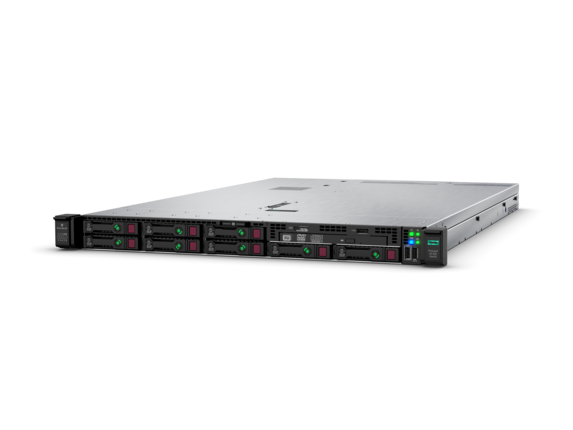 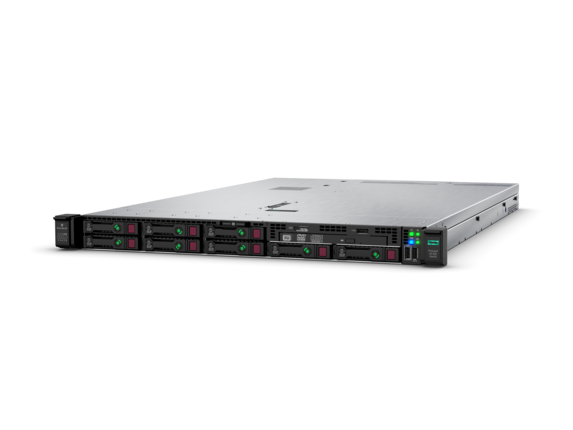 When the next leader in line gets 2f+1 view-change messages, it starts a new view.
Rationale:  Unlike in Paxos, we can’t trust any one replica saying it’s time to start a new view
Rationale:  Unlike in Paxos, we can’t just pick as leader the first replica to announce its leadership
BFS computes digests incrementally
1
Block 1
Block 2
2
Block 3
Block 3’
3
3’
...
...
n
Block n
3
3’
Σ
Σ’
The Birthday Problem (David Wagner, 2002)
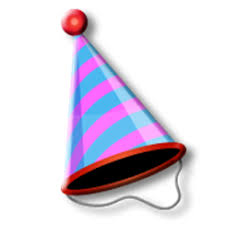 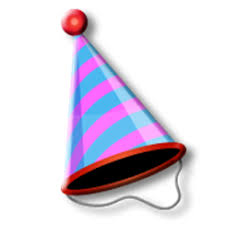 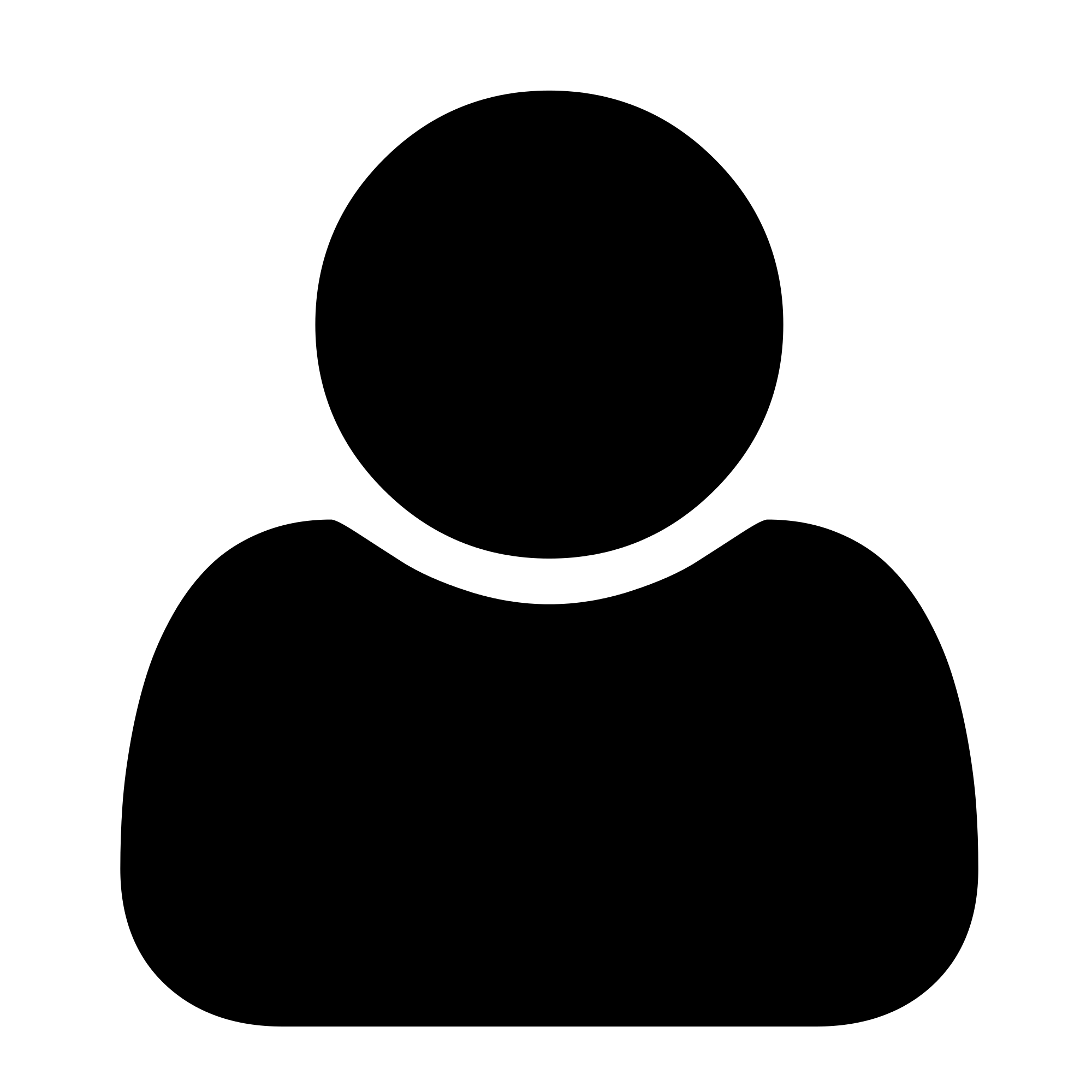 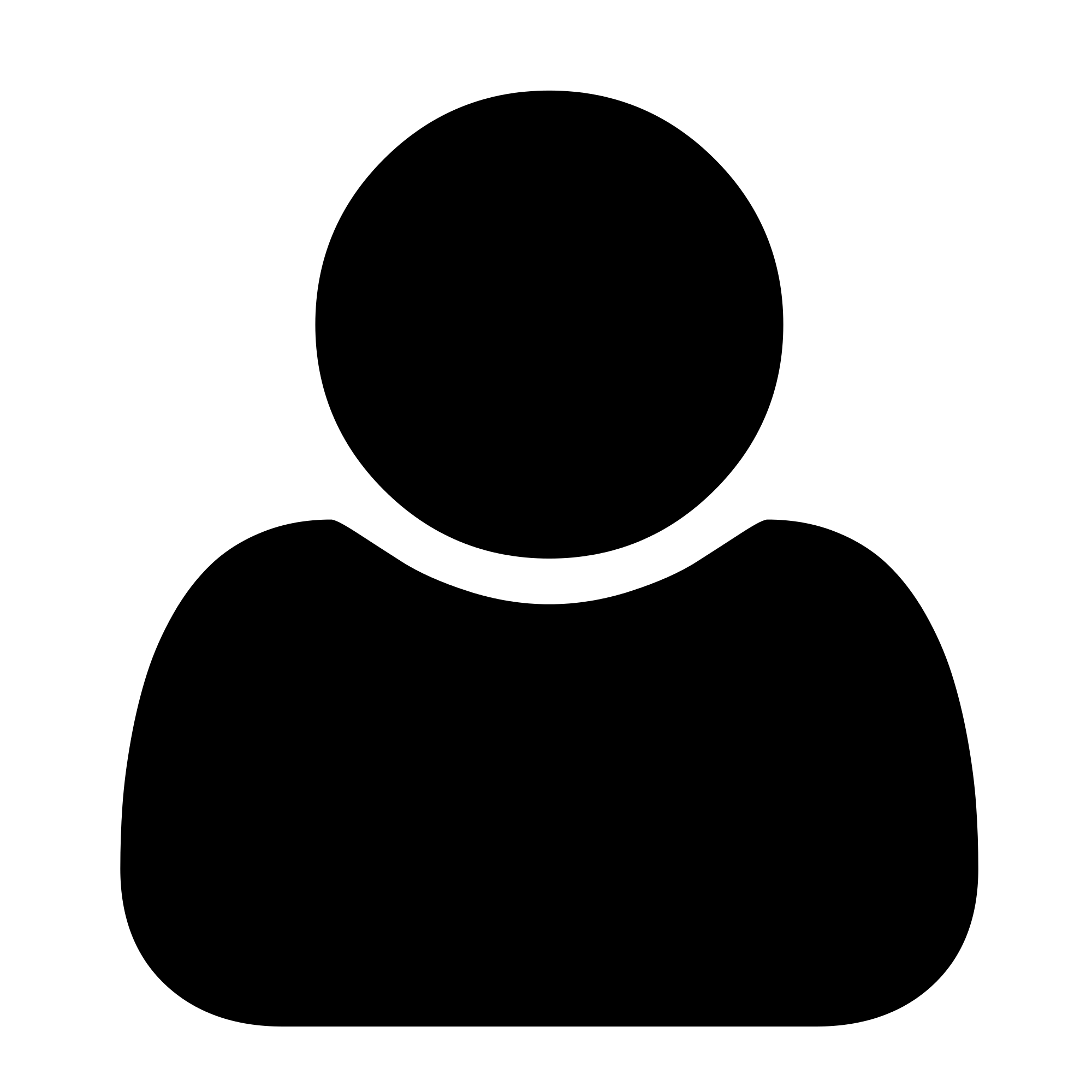 The Birthday Problem (David Wagner, 2002)
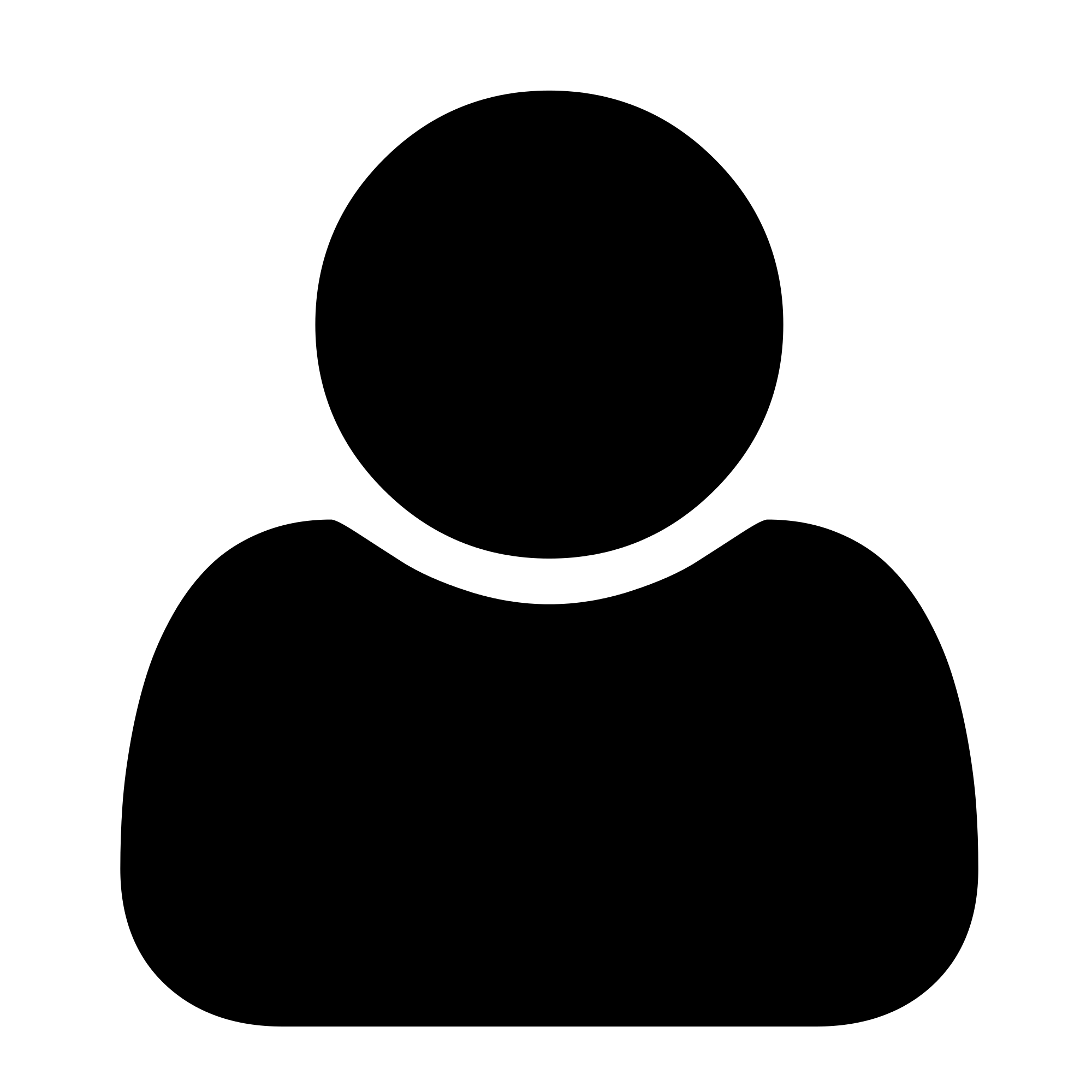 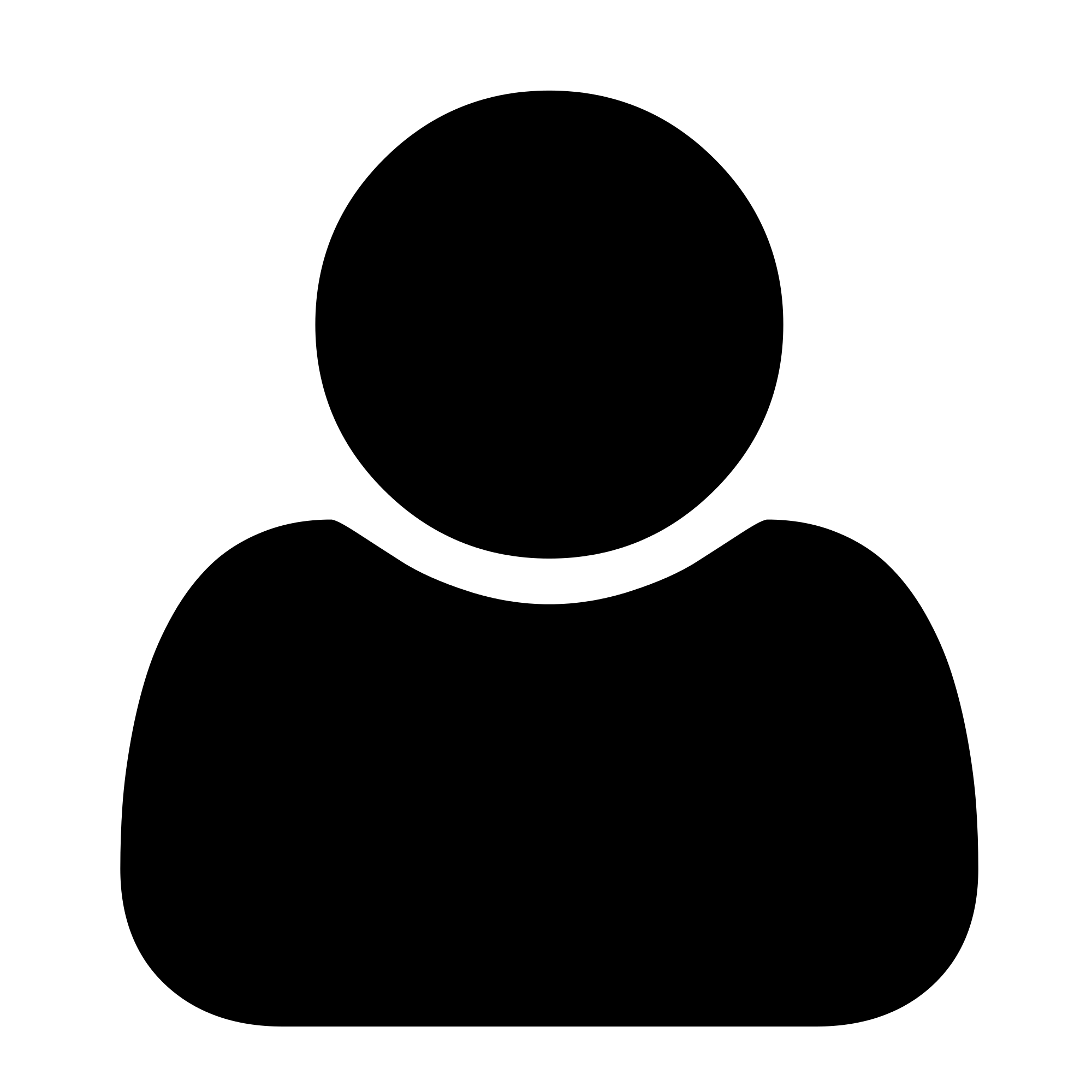 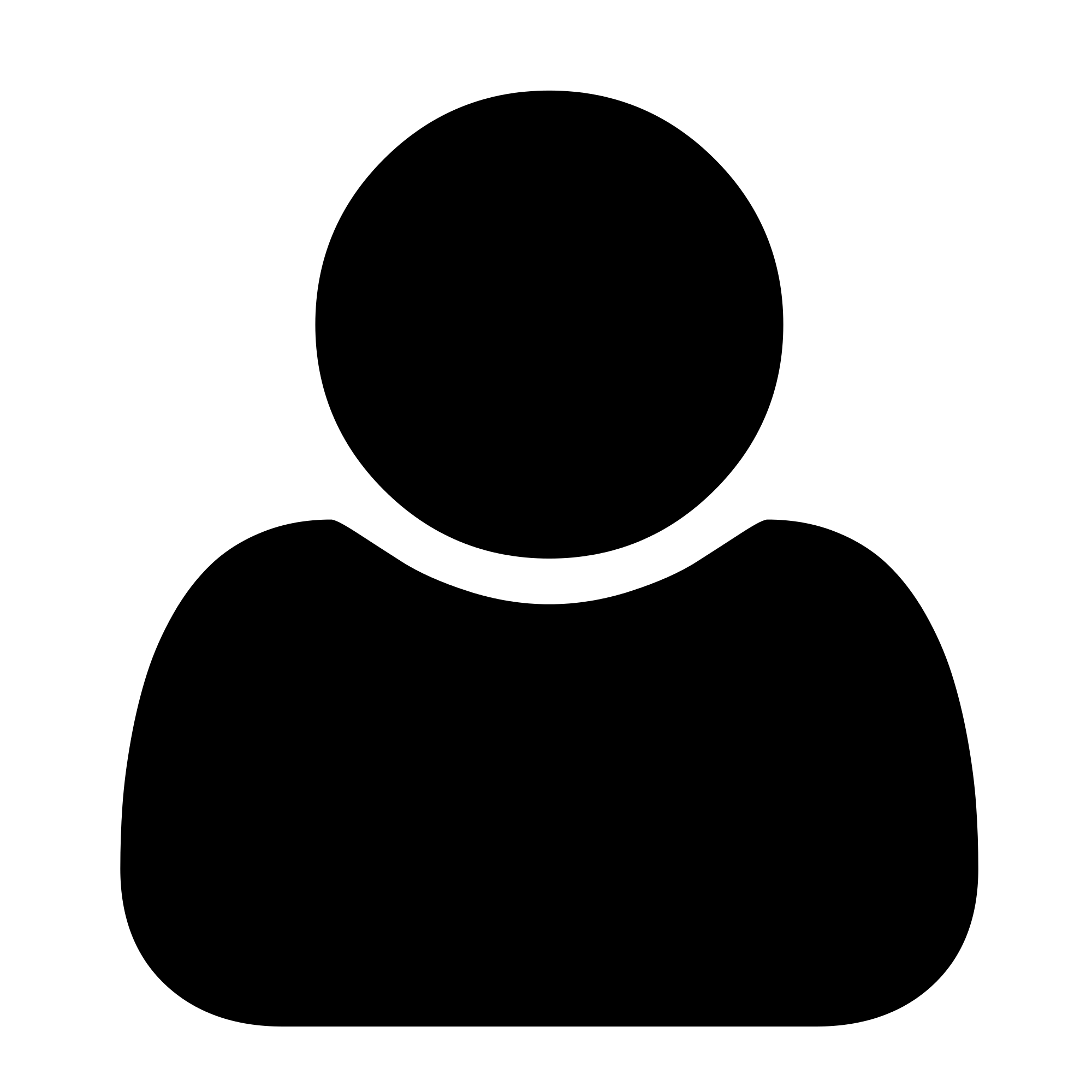 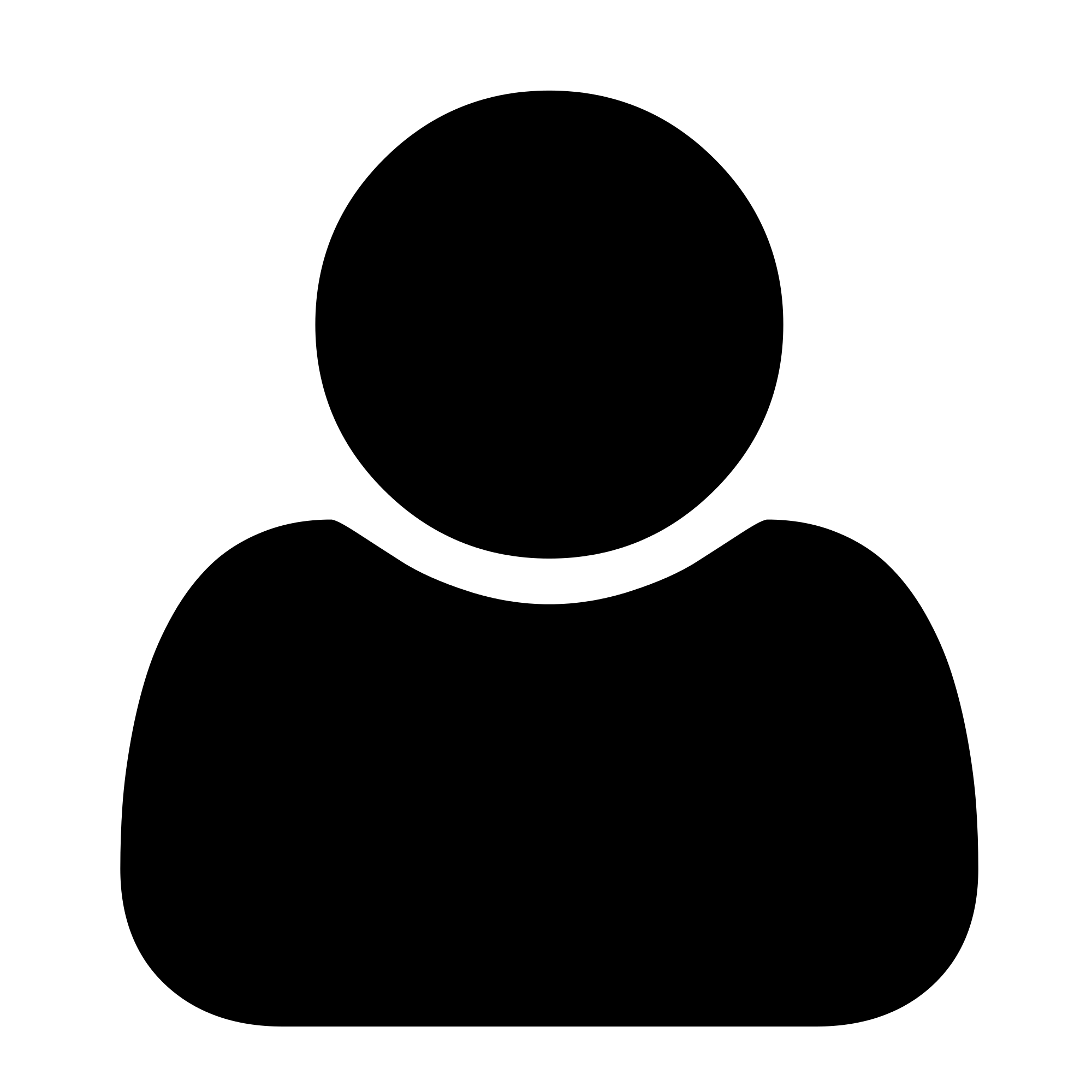 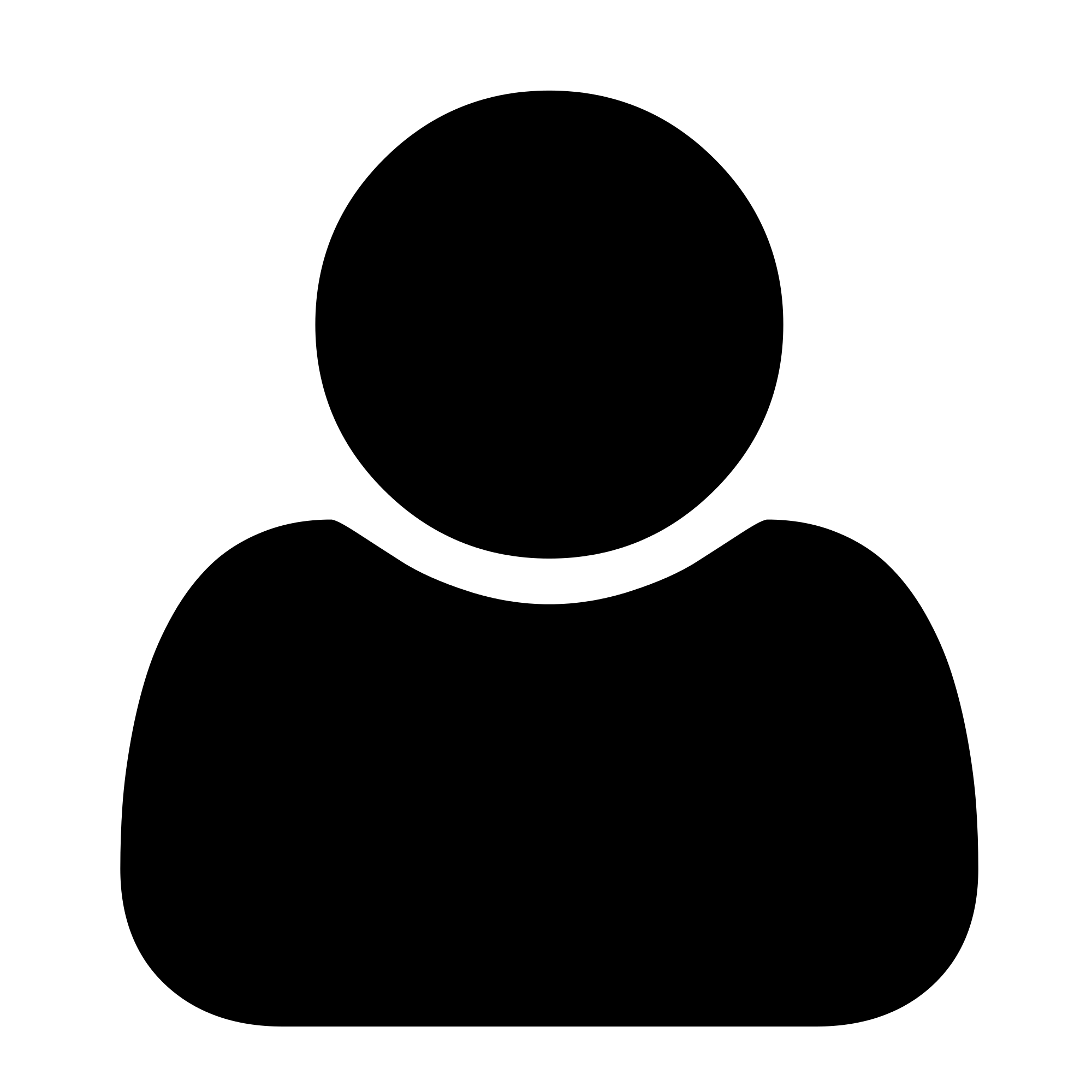 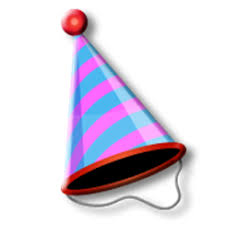 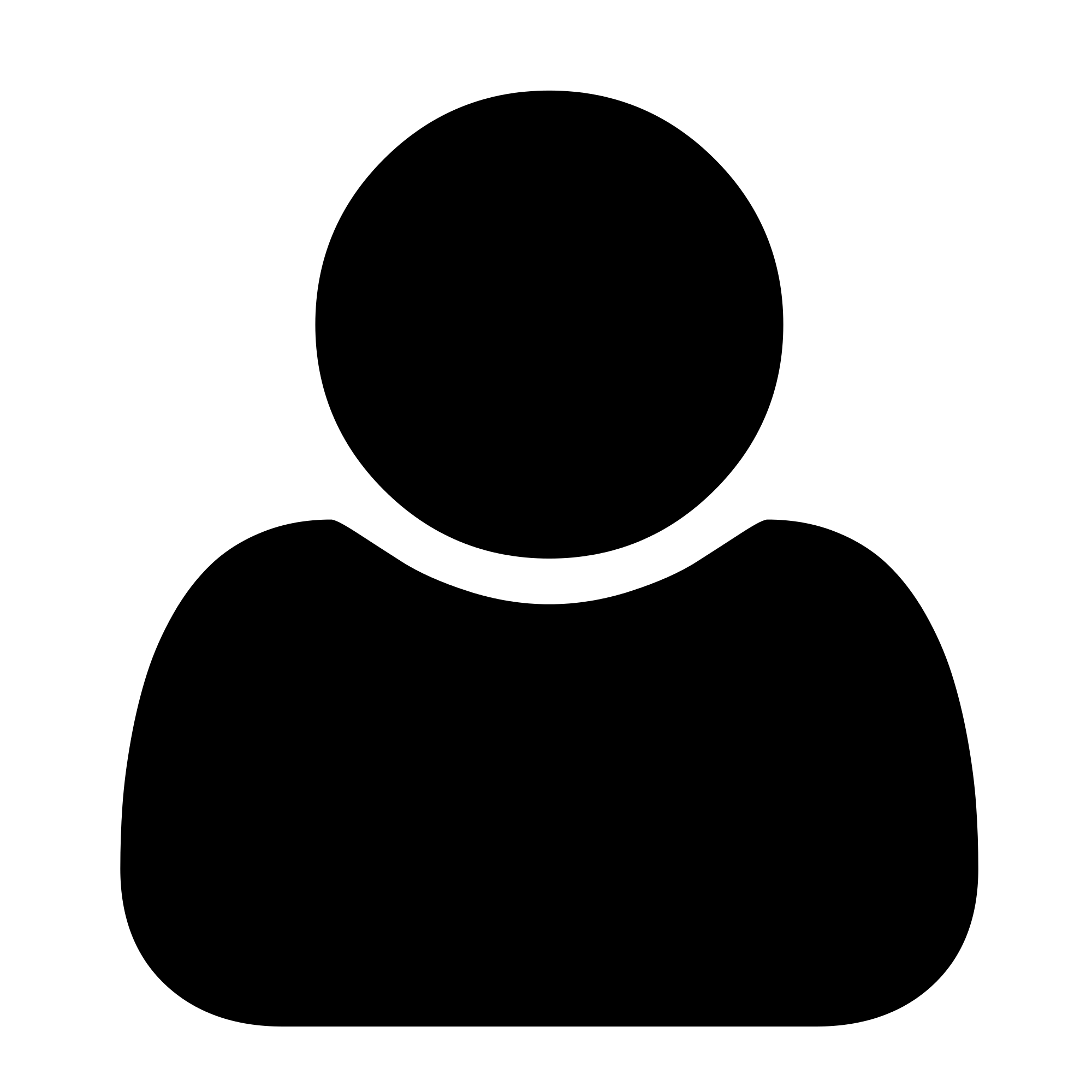 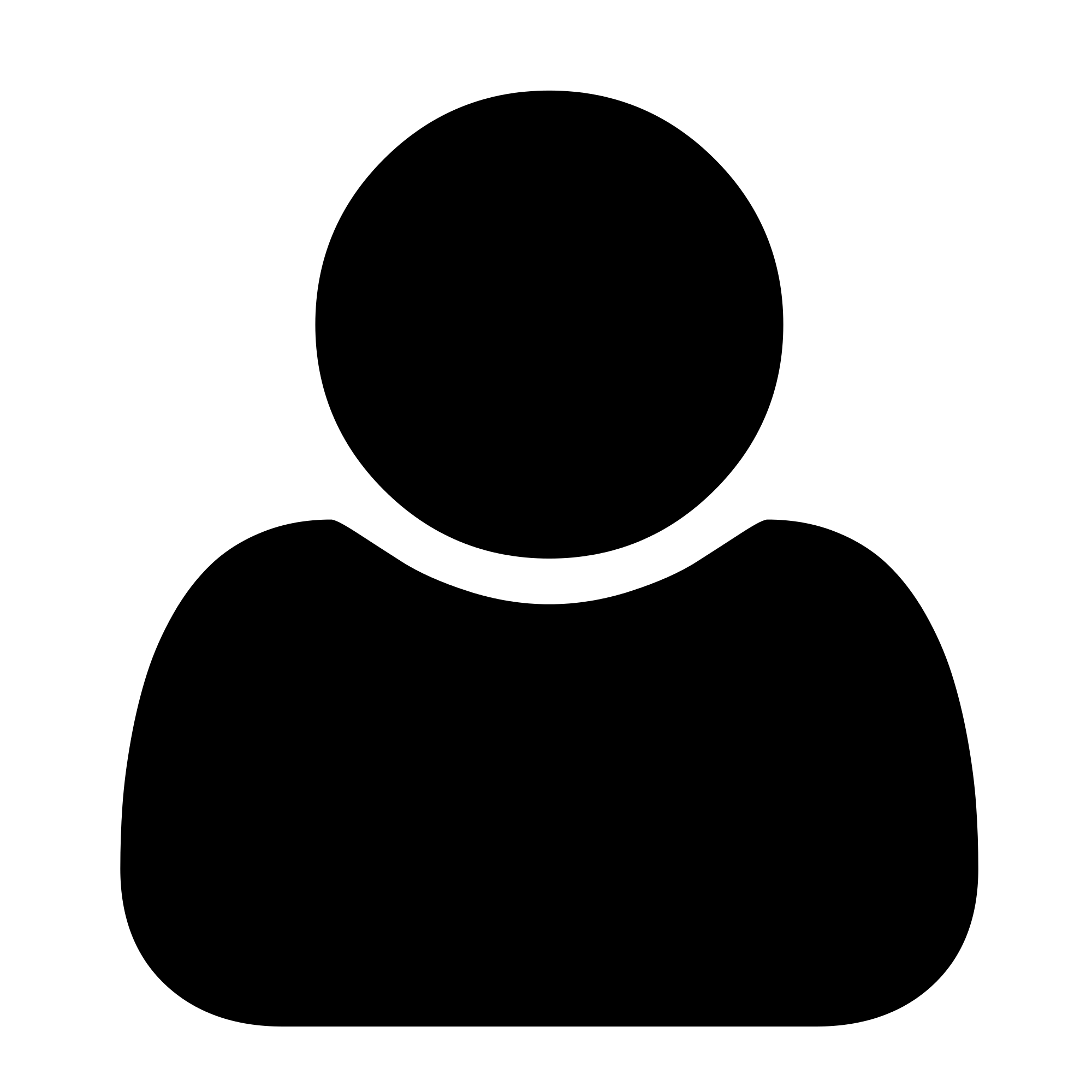 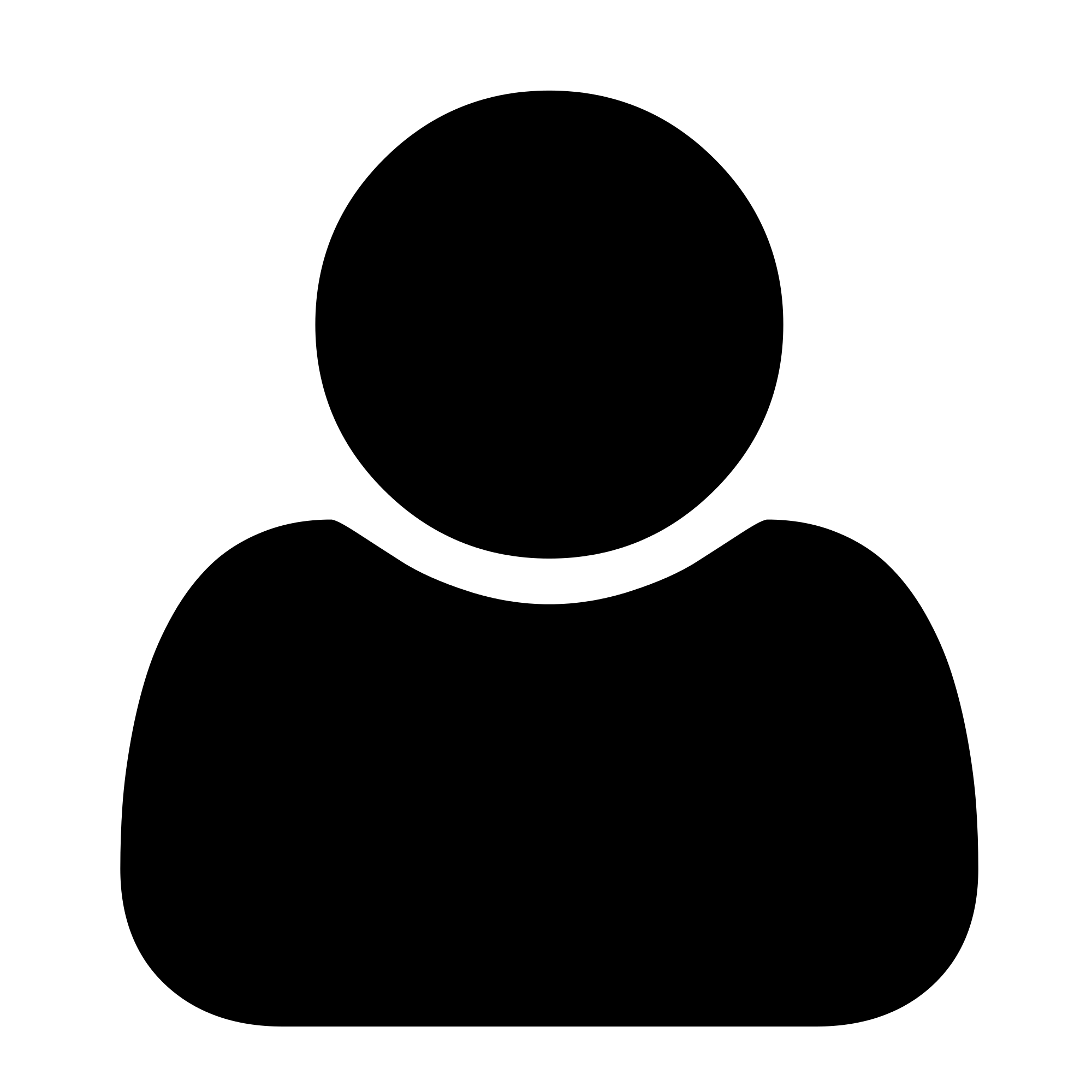 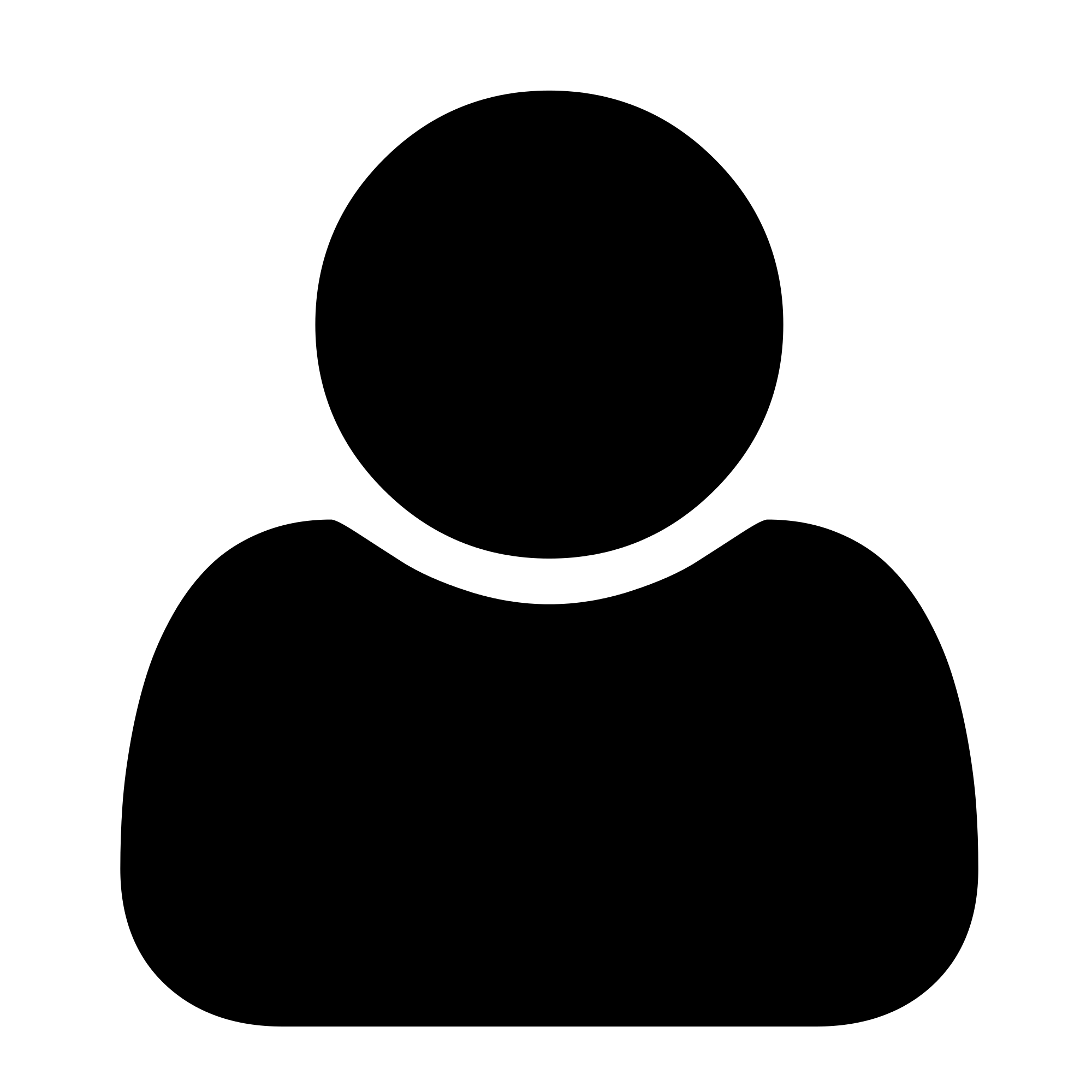 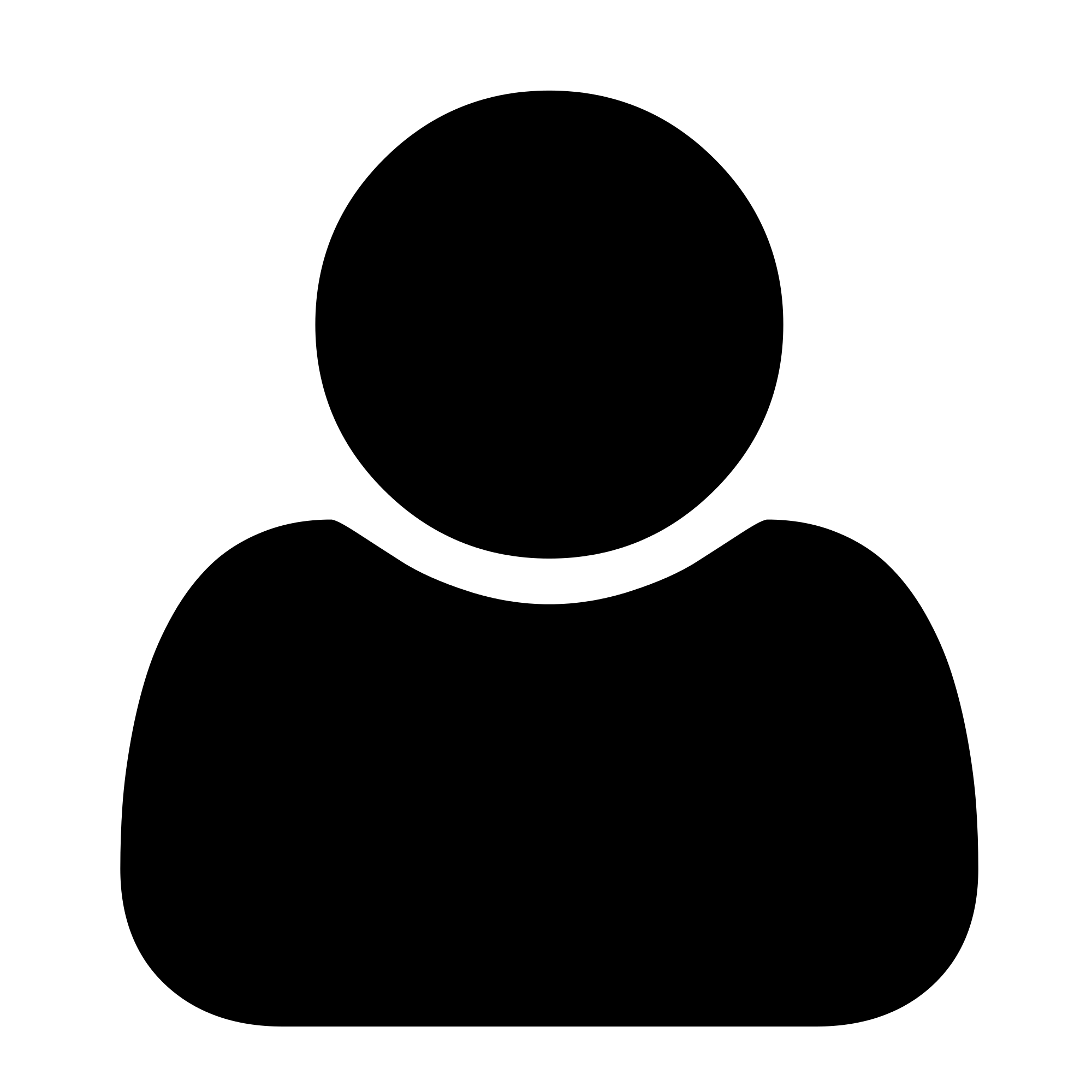 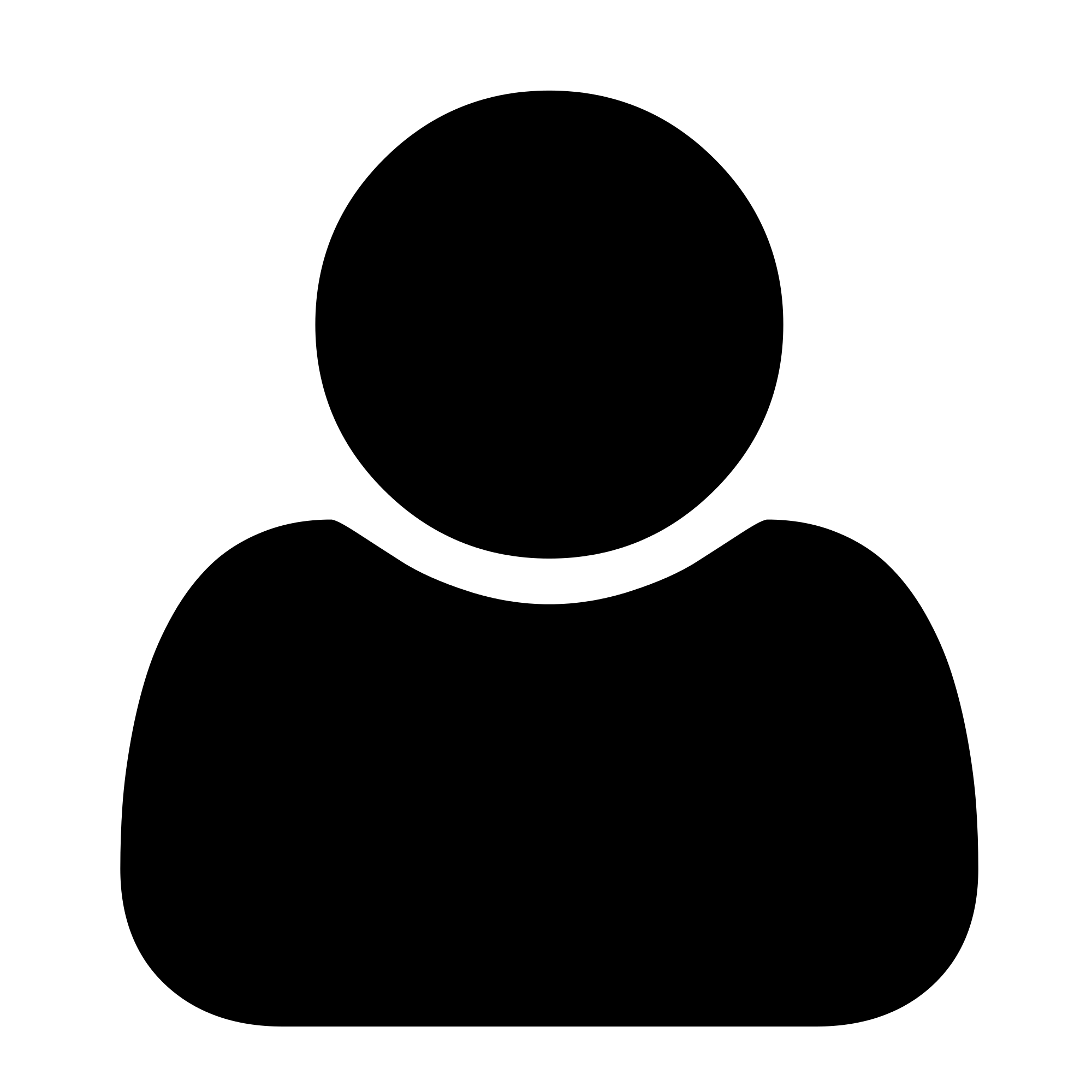 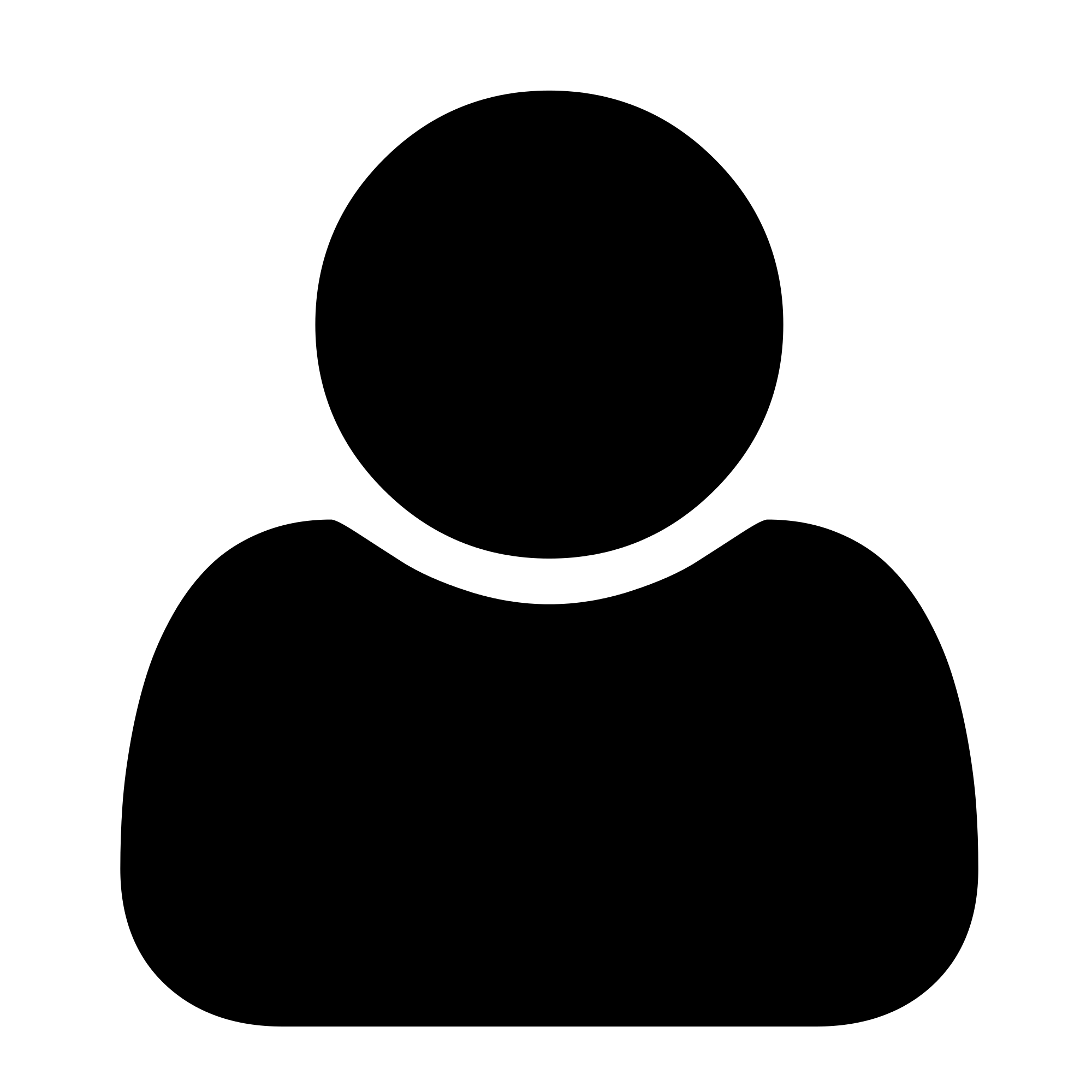 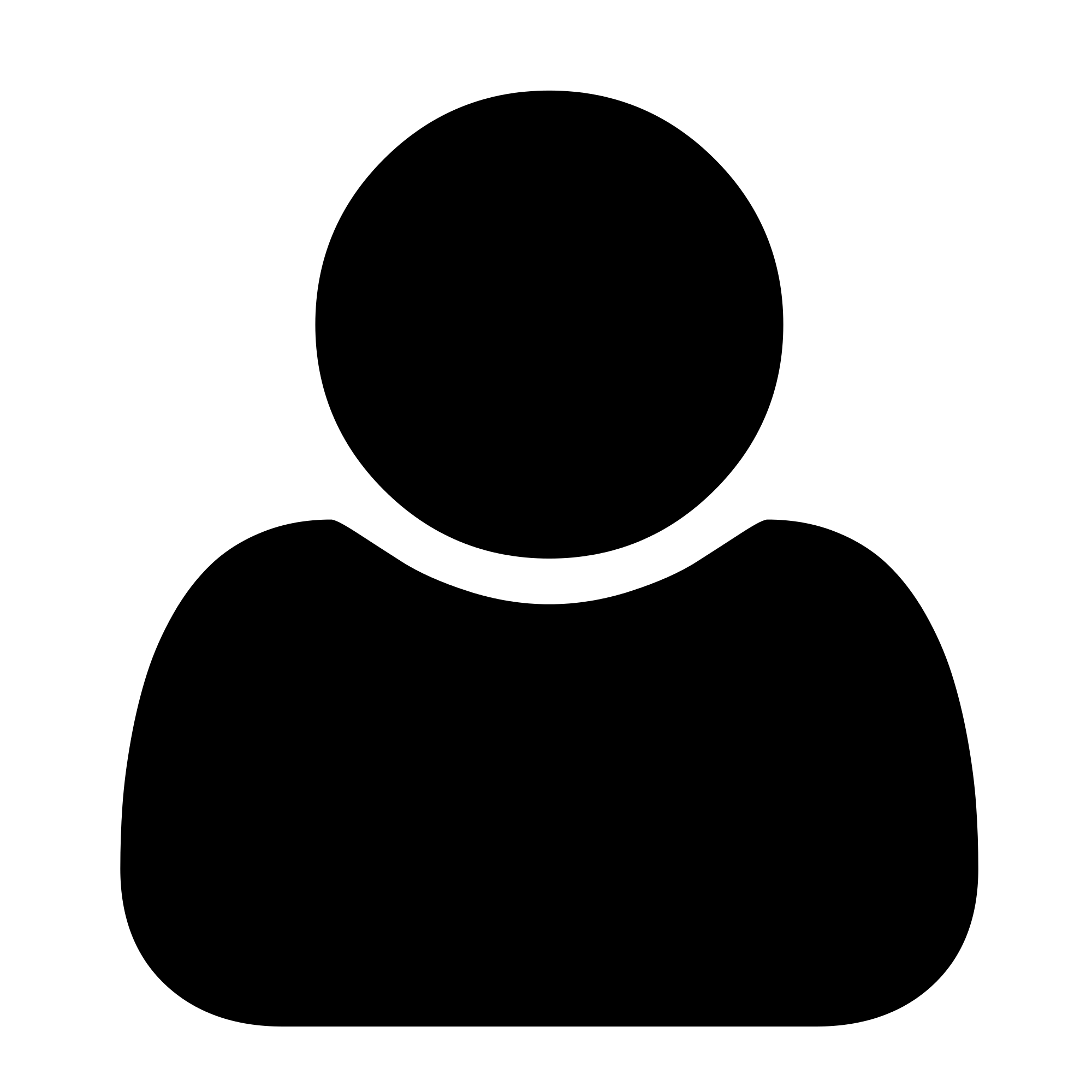 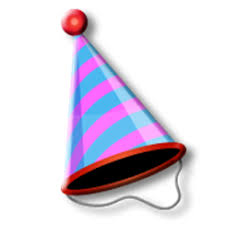 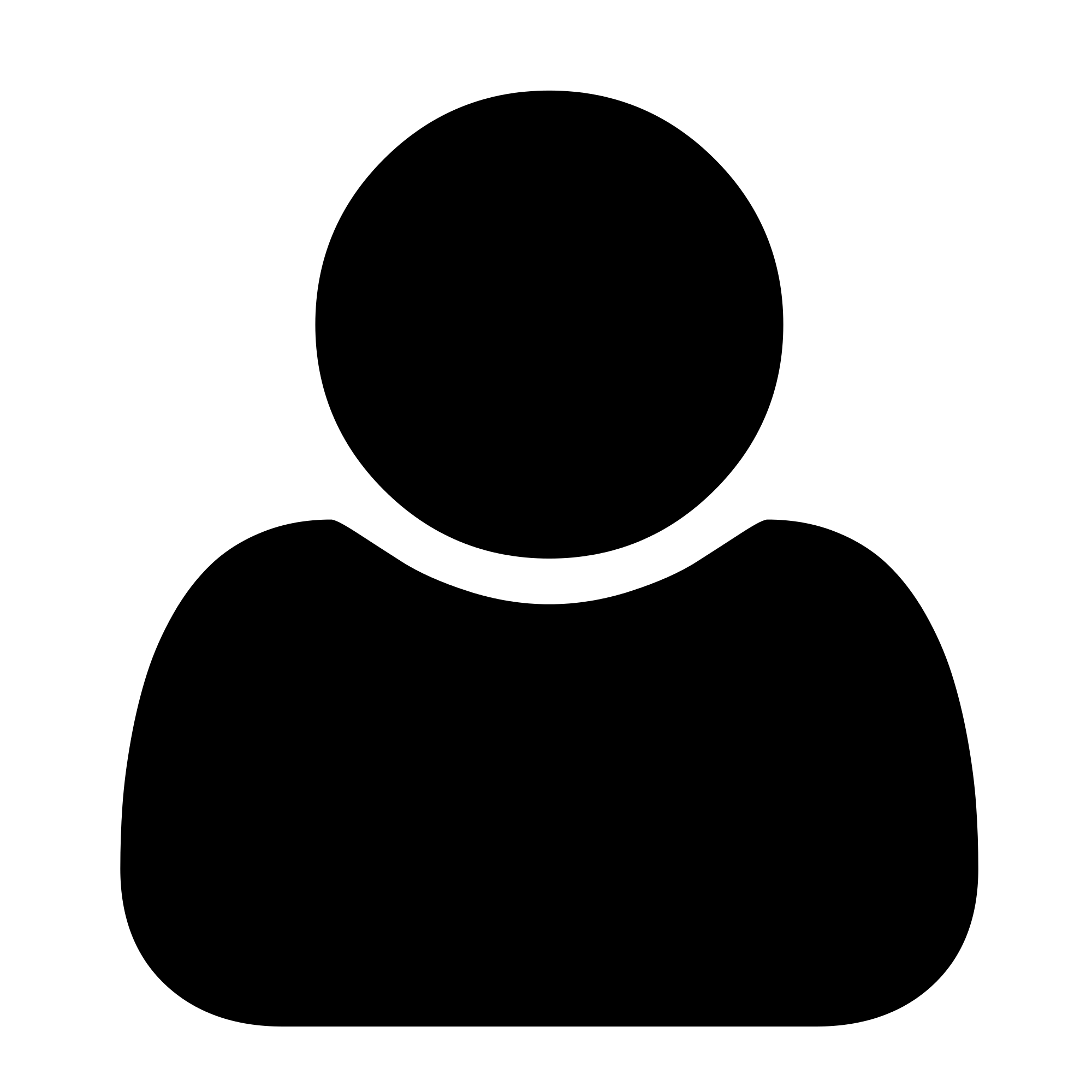 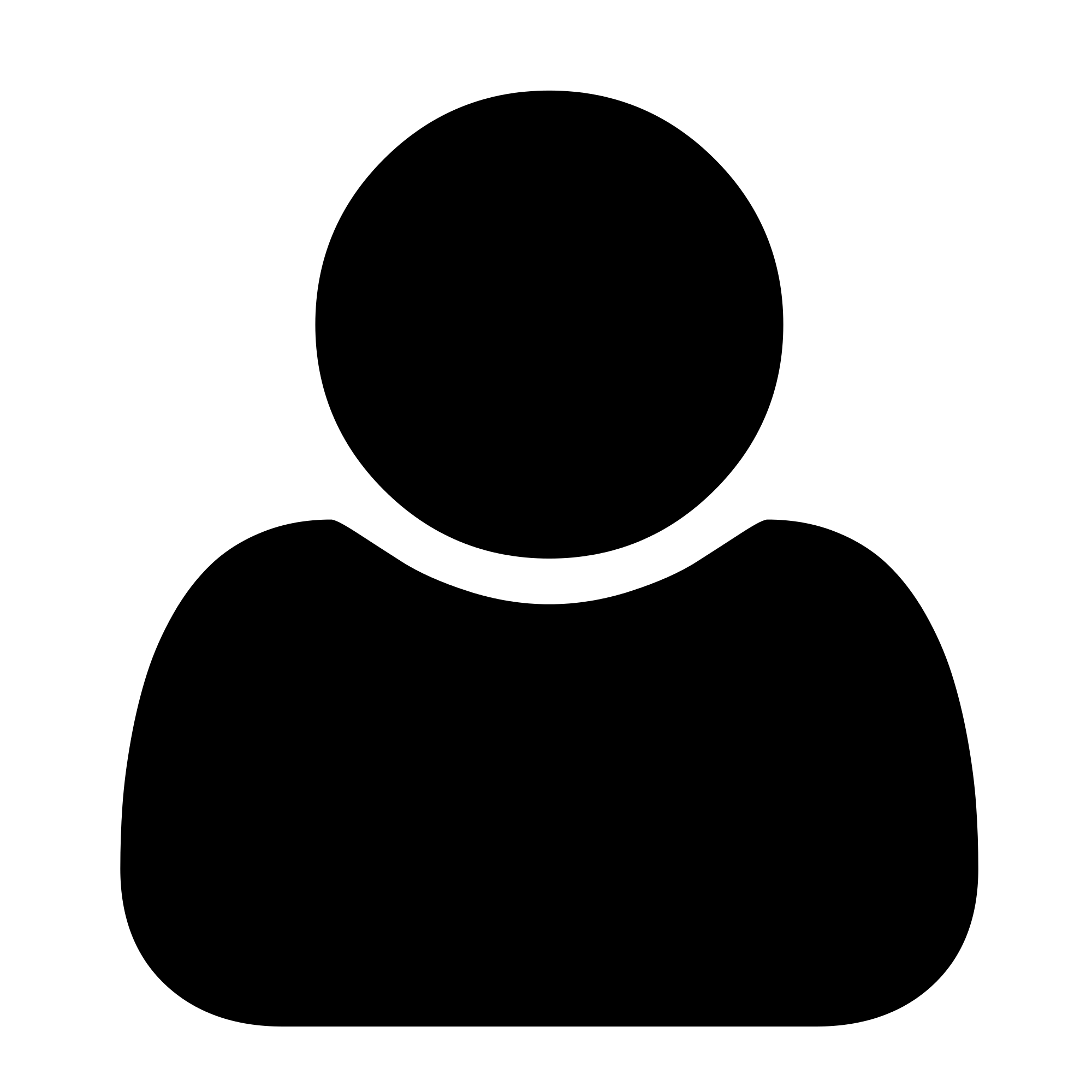 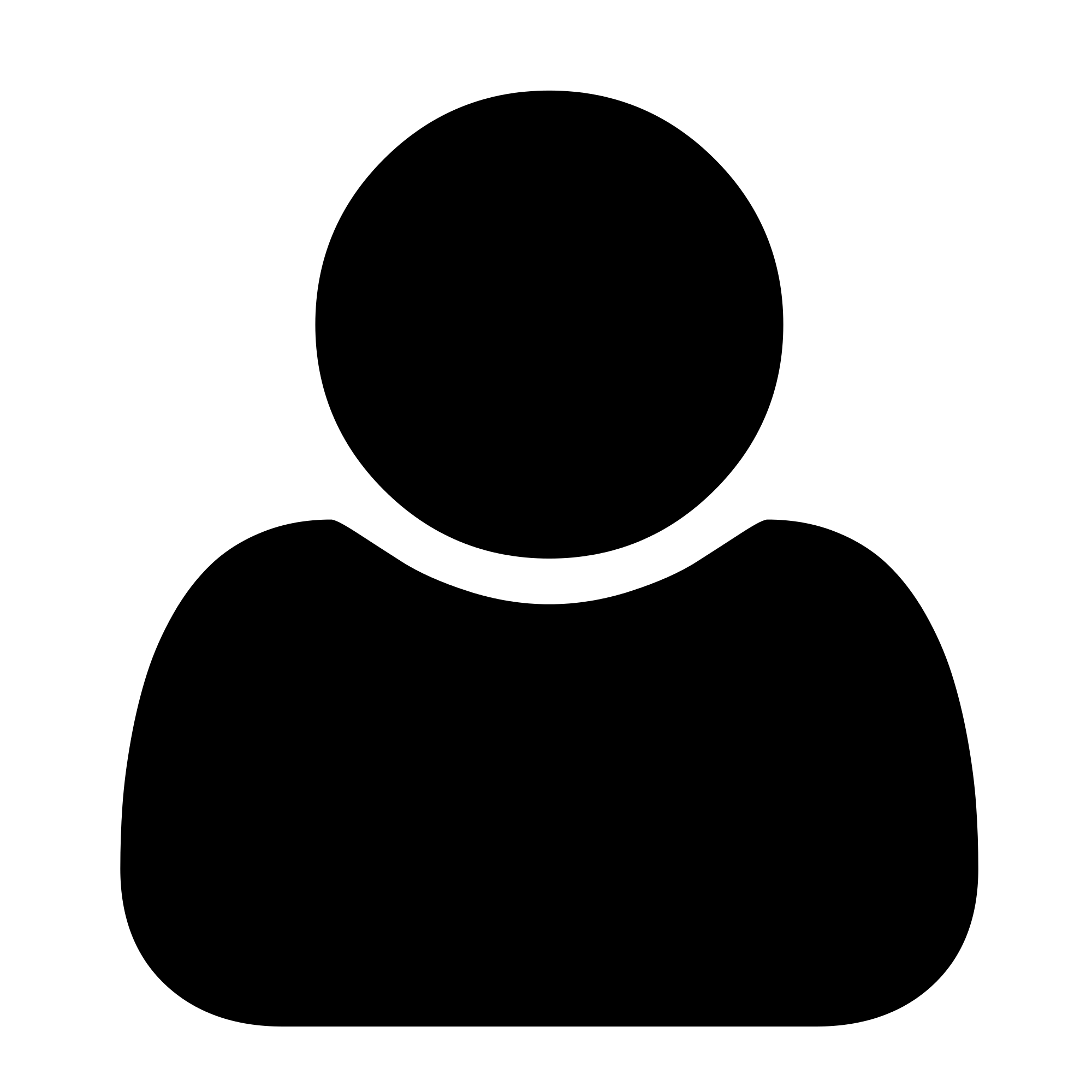 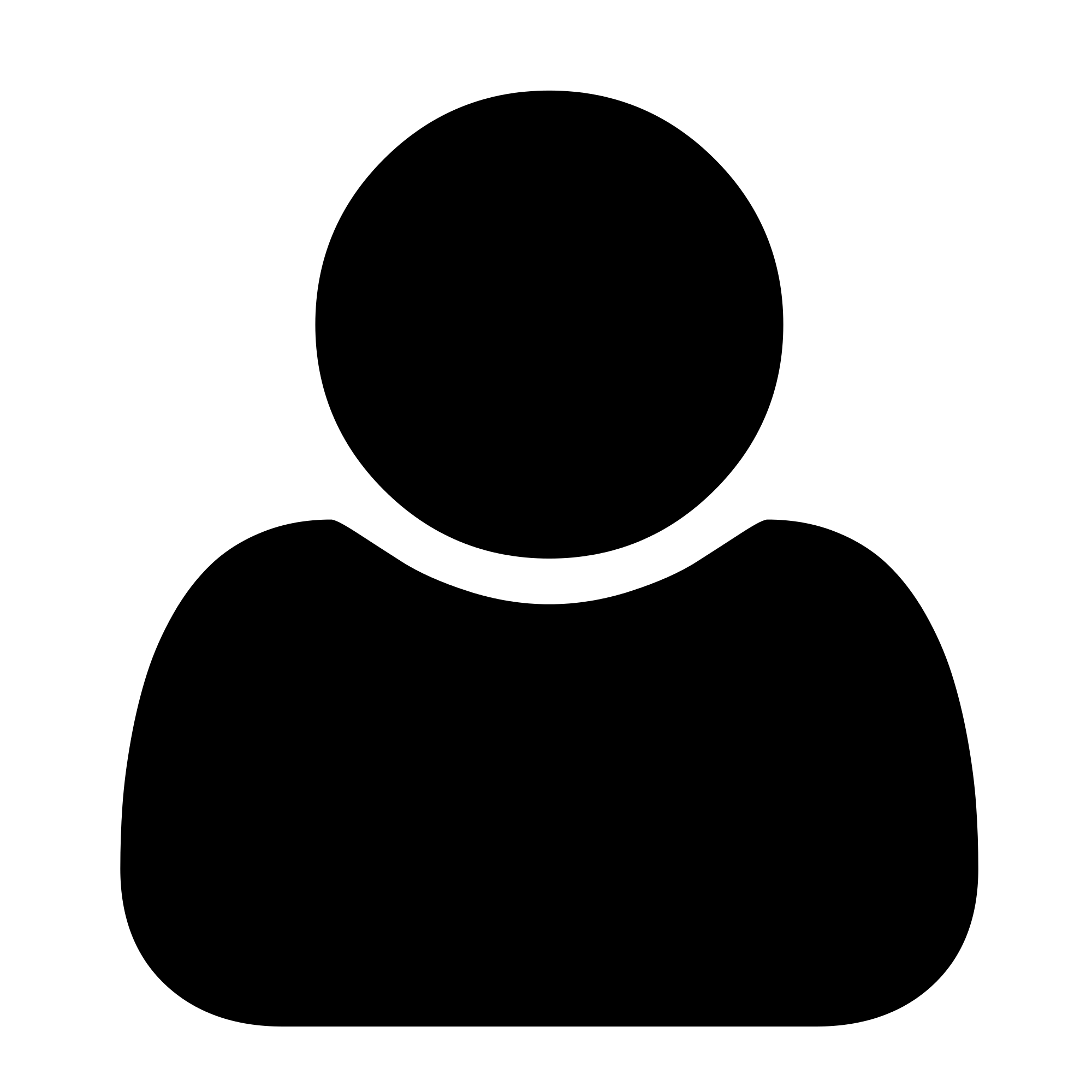 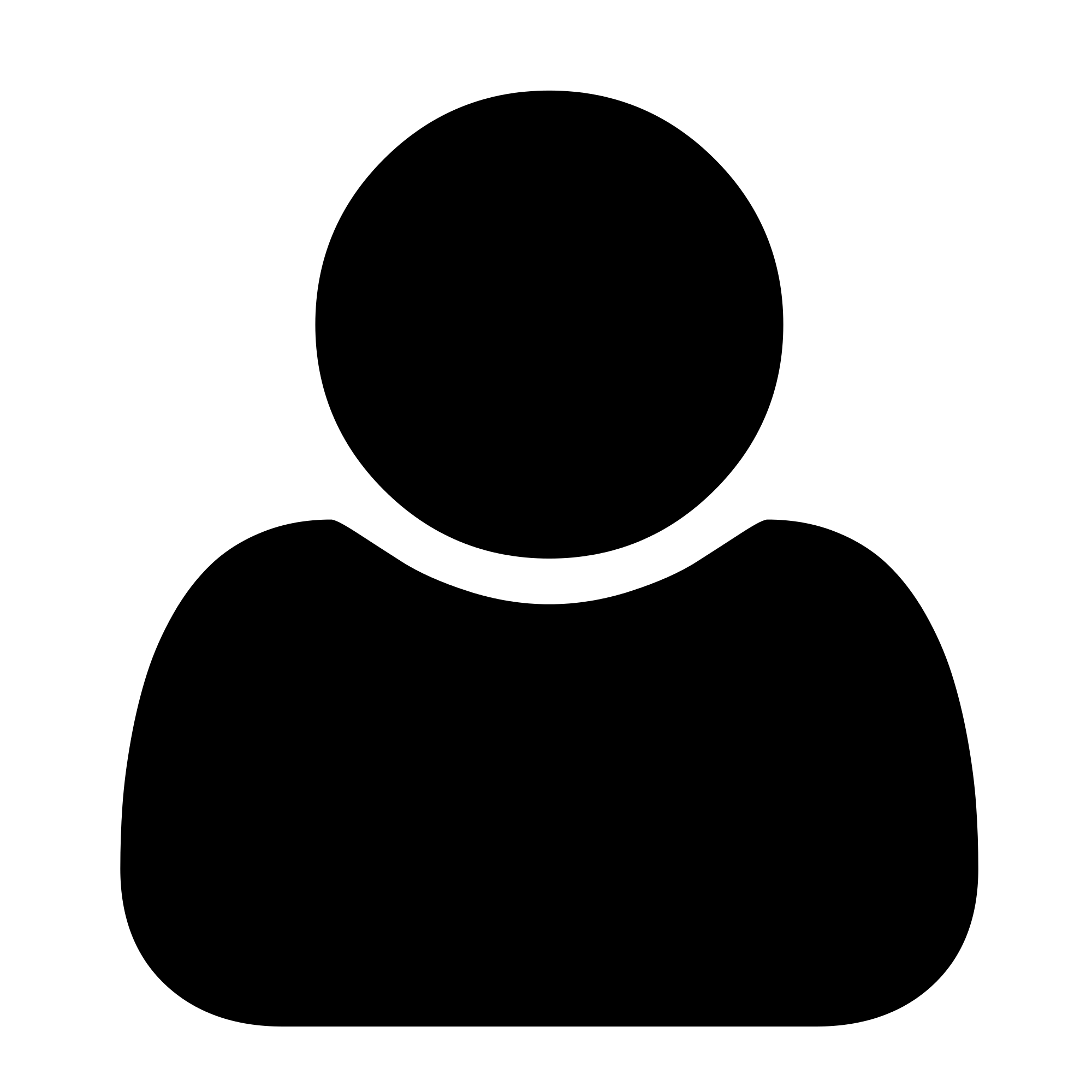 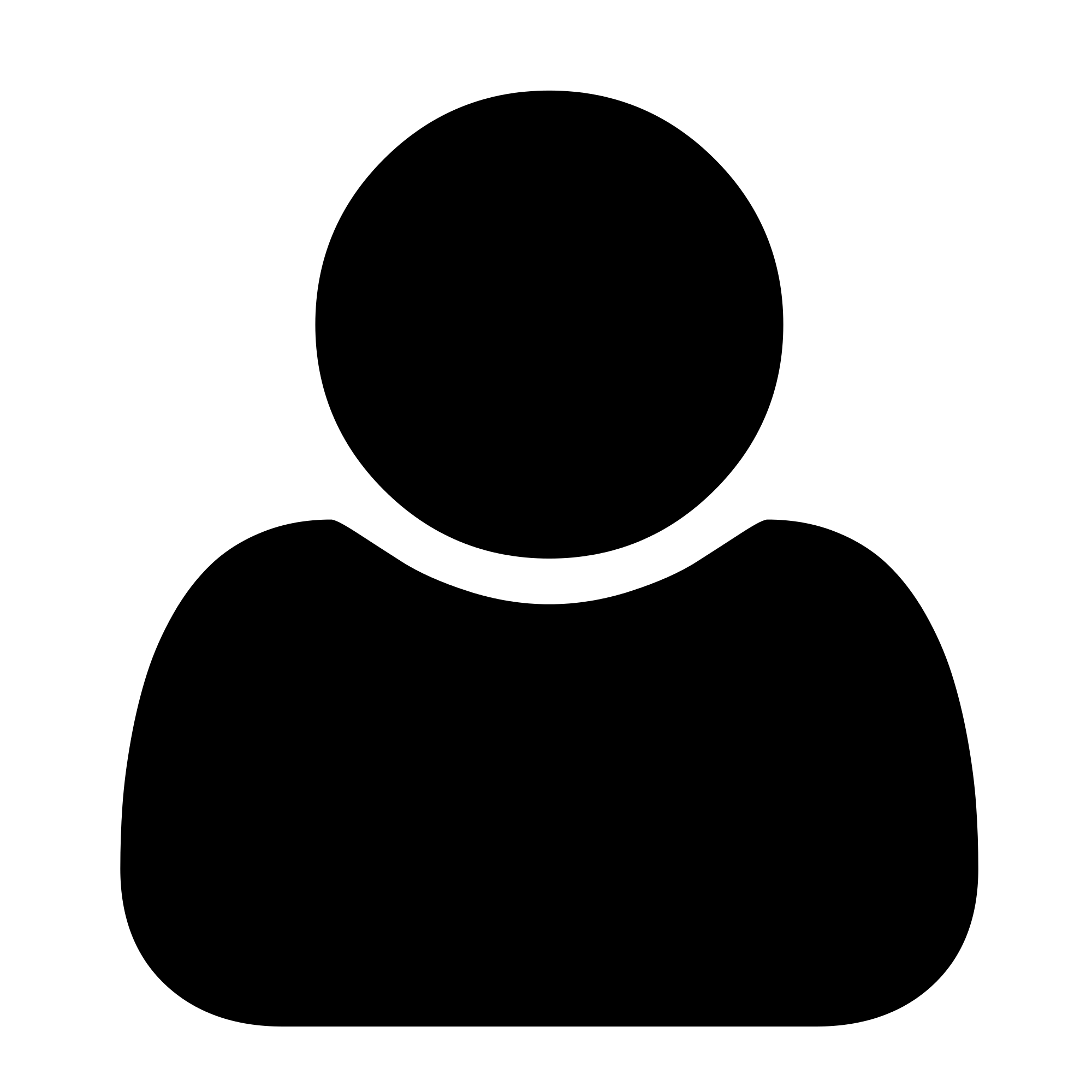 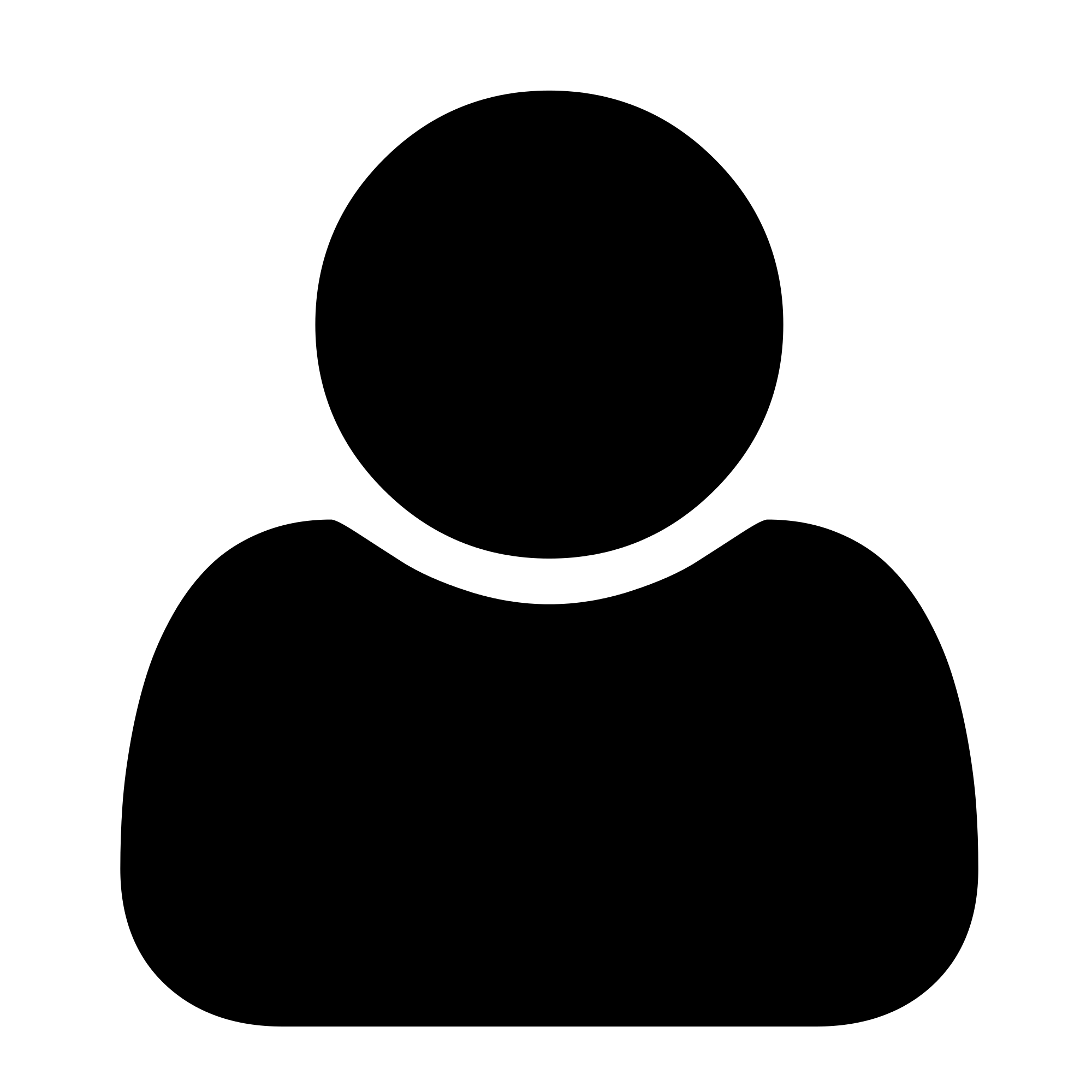 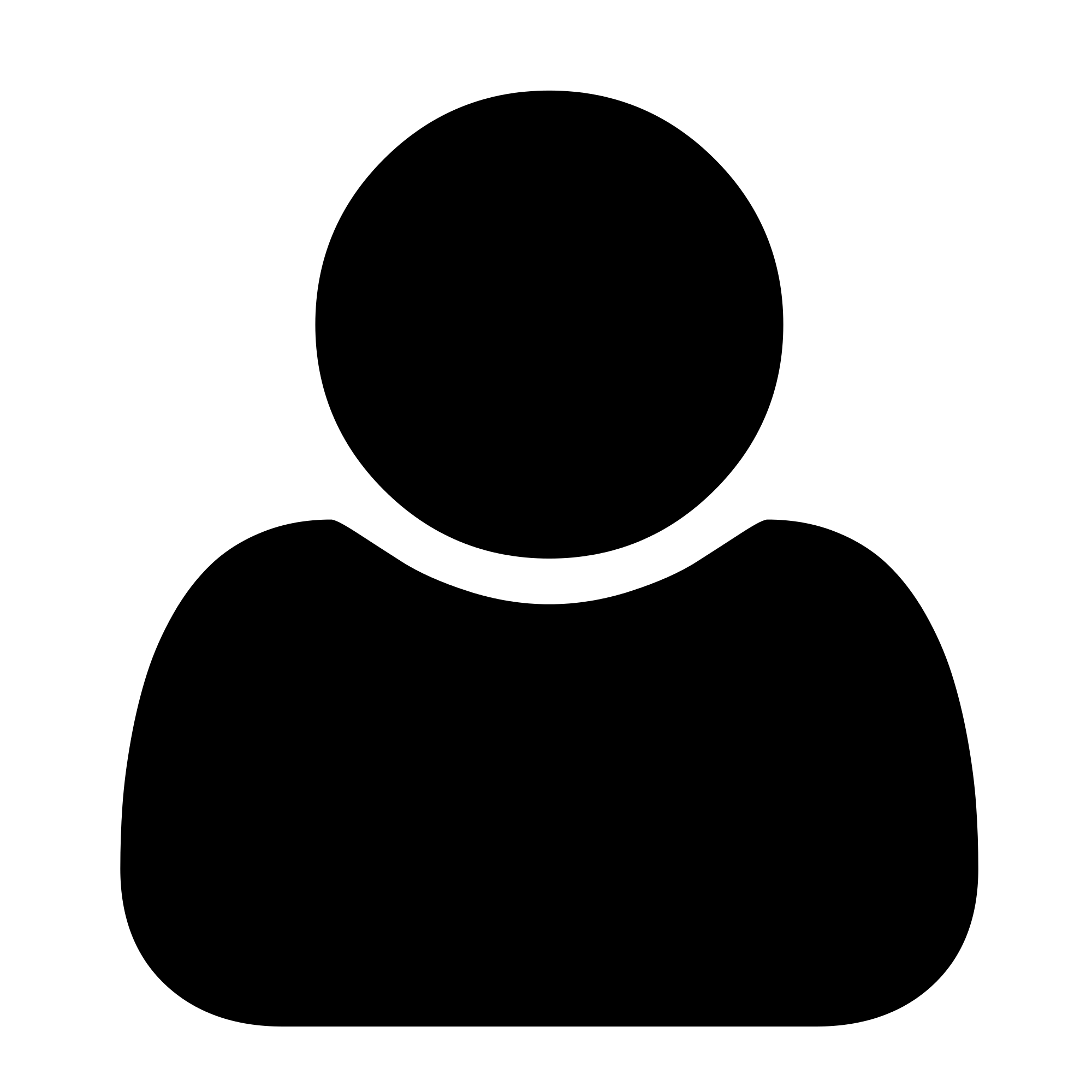 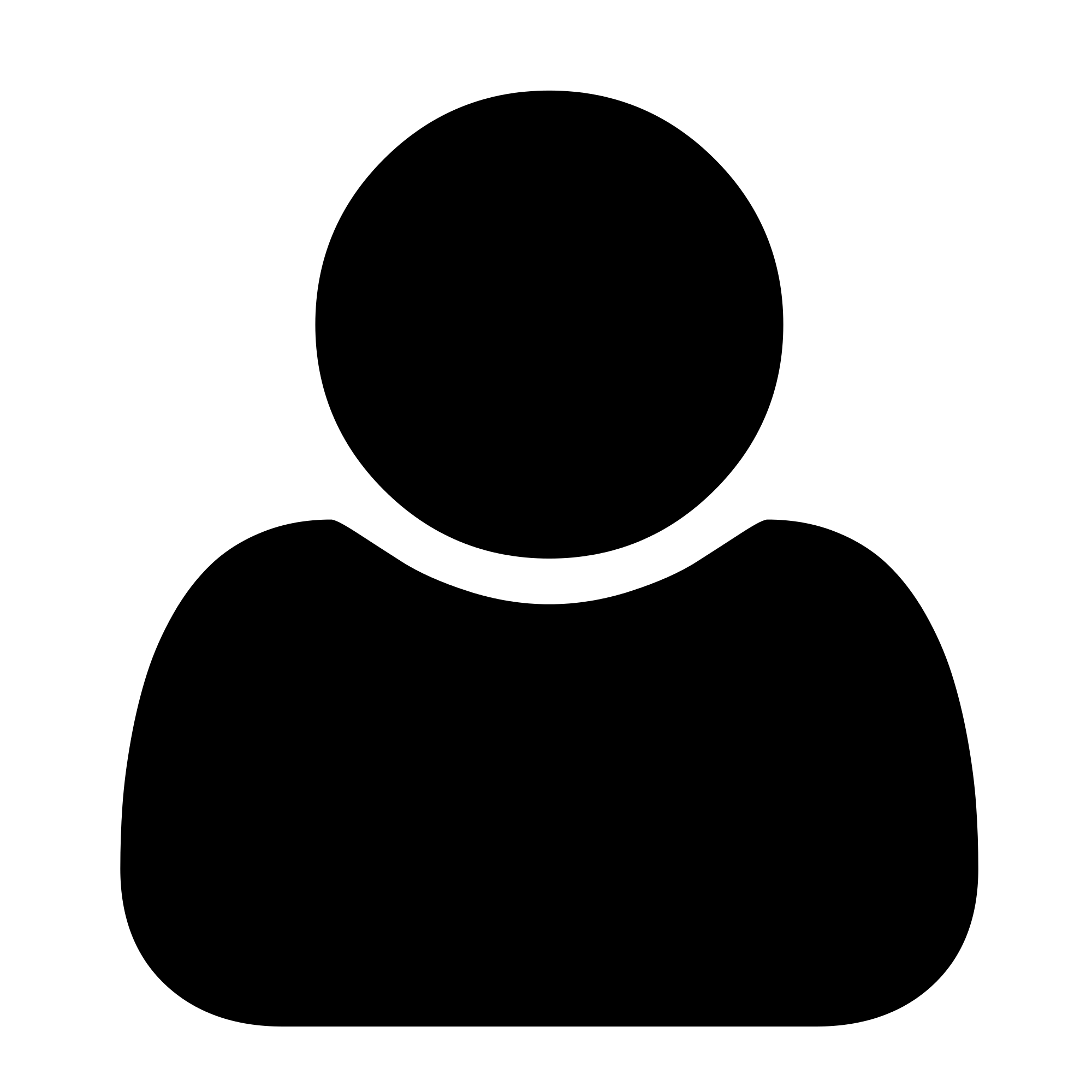 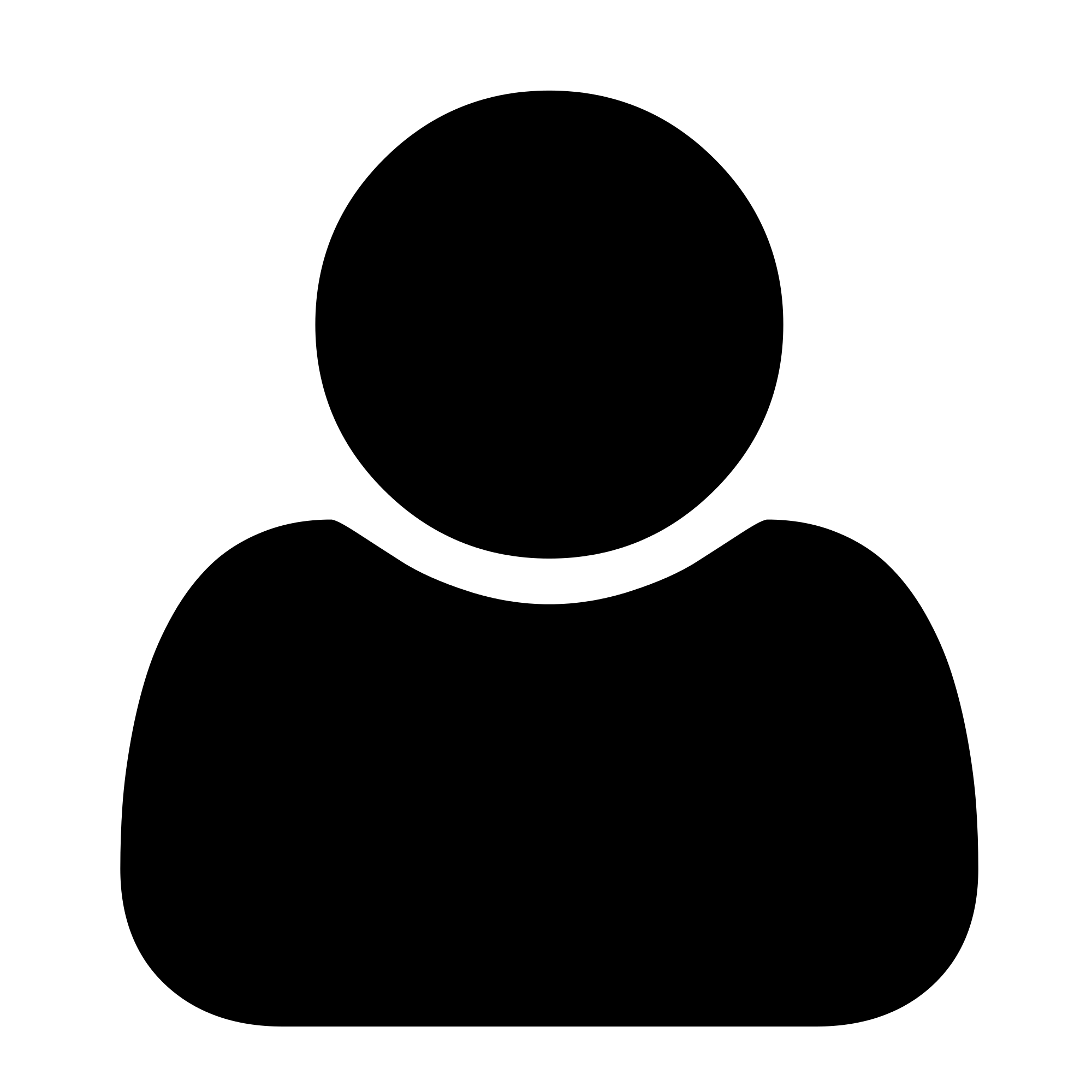 The Birthday Problem (David Wagner, 2002)
h
String 1
String 2
h
The Birthday Problem (David Wagner, 2002)
h
h
The Birthday Problem (David Wagner, 2002)
Σ h
Σ h
Σ h
Σ h
h(h(1) || h(2 || 3’) || h(4))
If you want incrementality, use a Merkle tree
h(2 || 3’)
Root digest is a digest of the entire state
h(h(1) || h(2 || 3) || h(4))
3’
h(1)
h(2 || 3)
h(4)
Block 3’
Block 4
Block 3
Block 2
Block 1
1
2
4
3
Only log(n) digests have to be recomputed when a state component changes
PBFT may execute a command multiple times
Maybe my preferred leader is faulty and I need to send to another replica
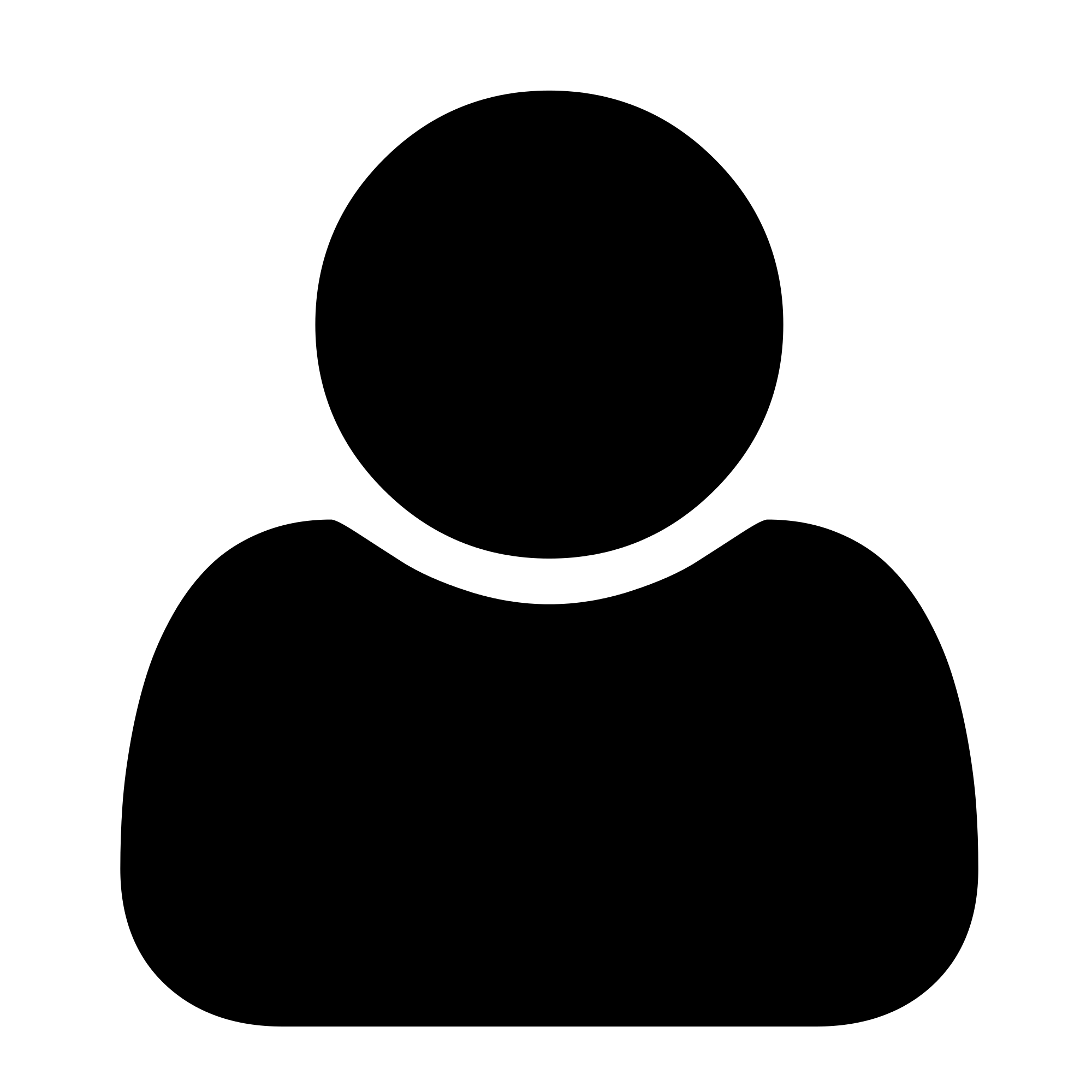 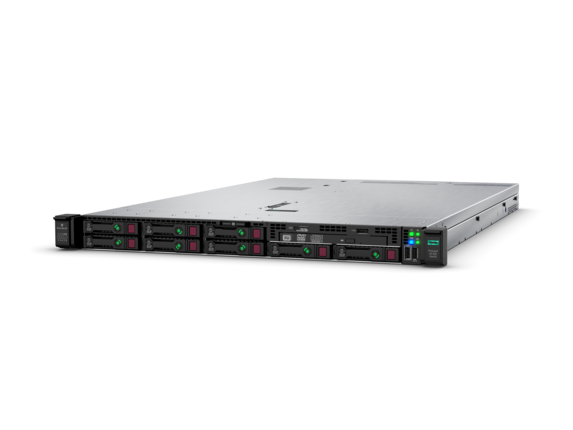 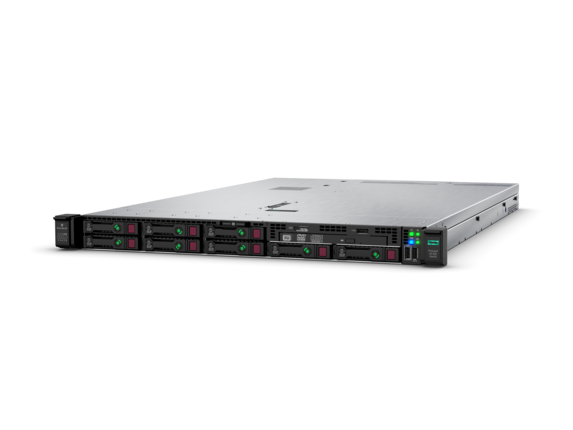 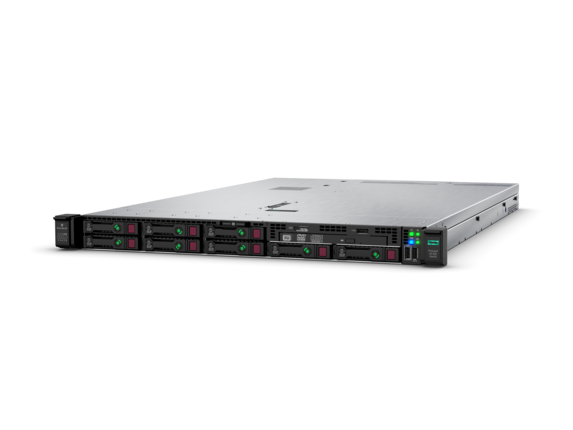 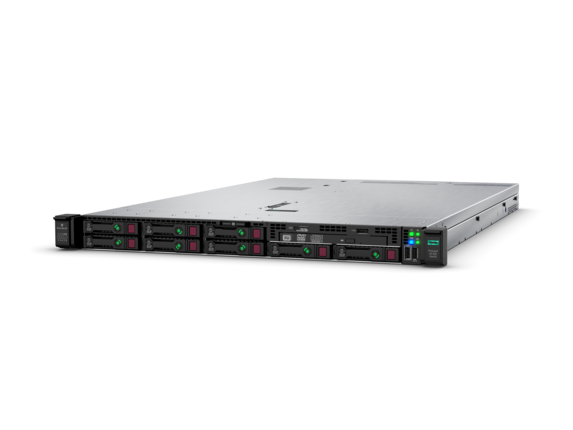 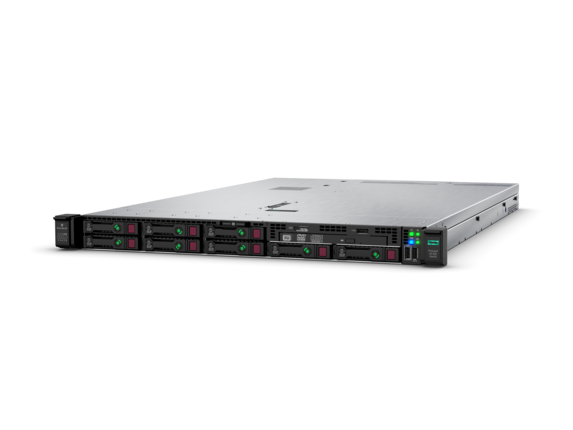 increment A
increment A
Bad outcome:  Could increment A twice!
PBFT achieves exactly-once semantics by attaching a timestamp to each message
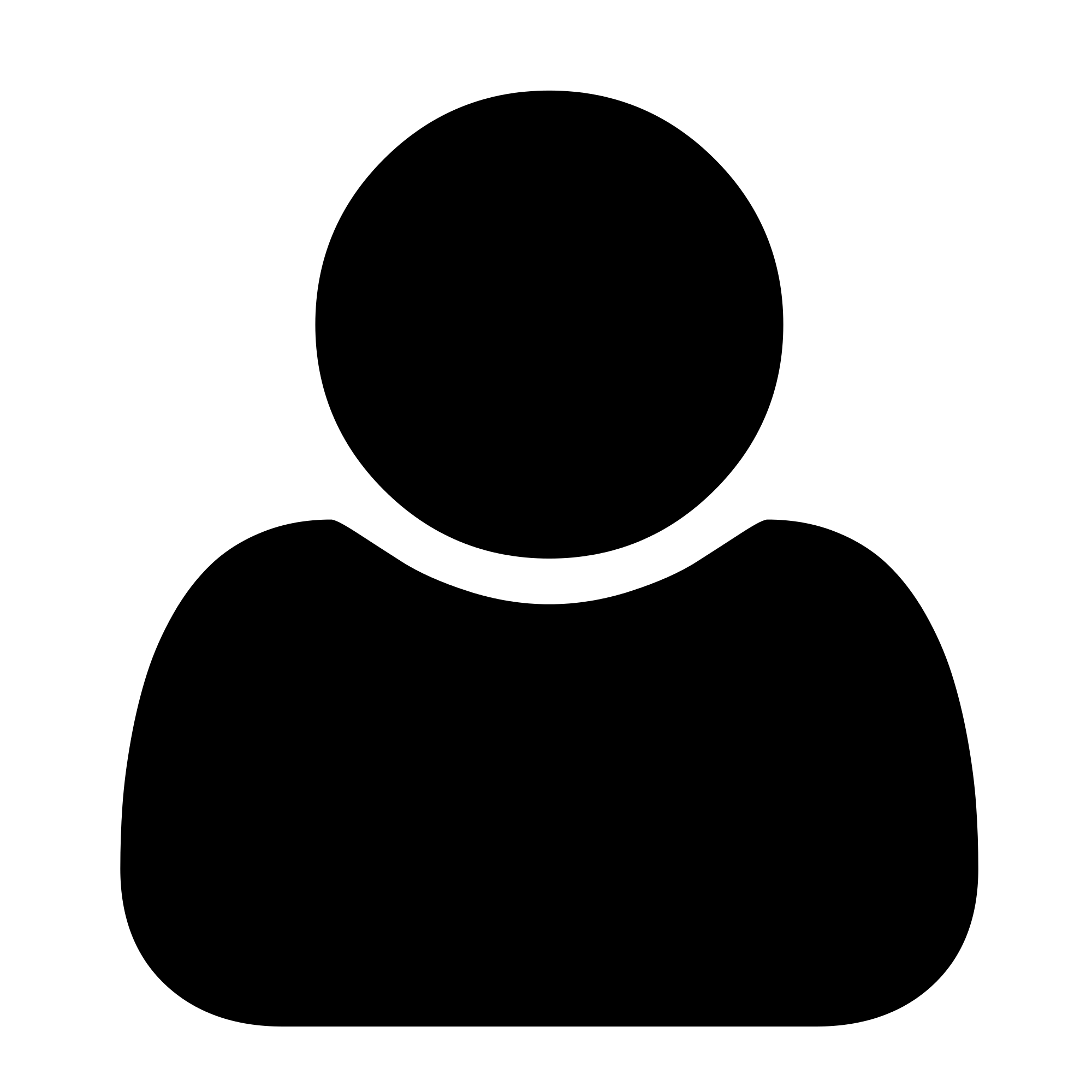 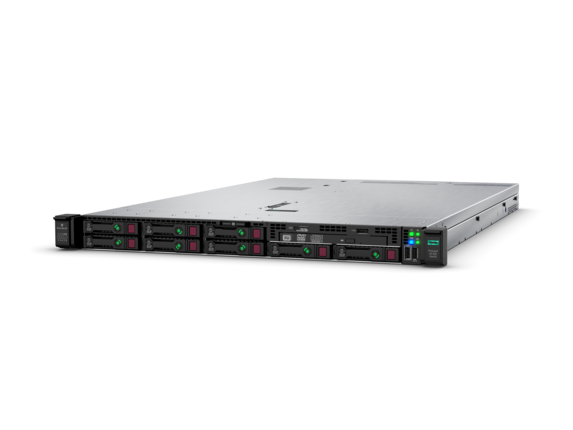 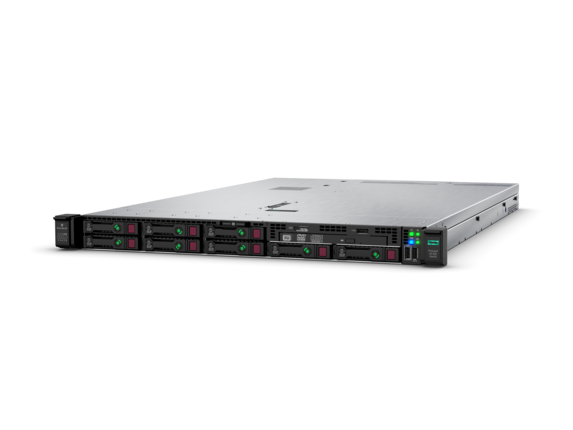 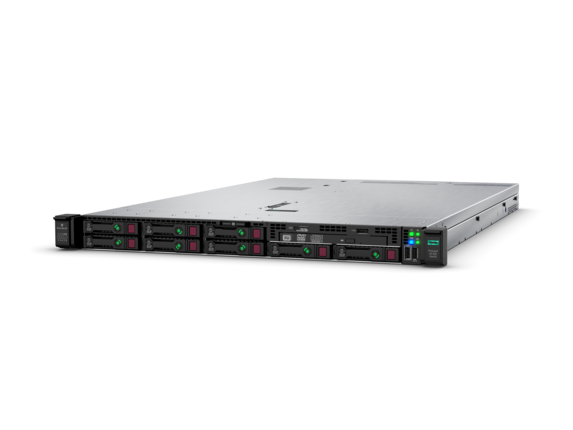 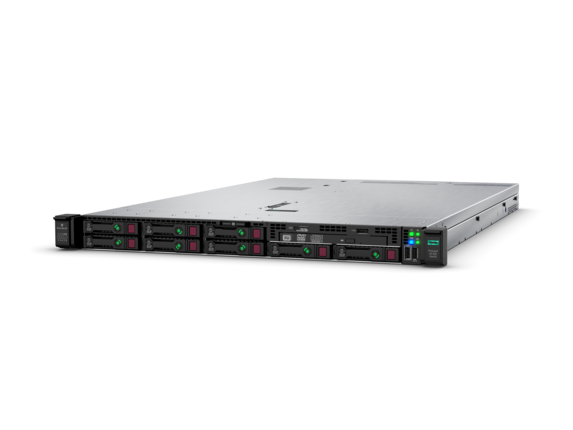 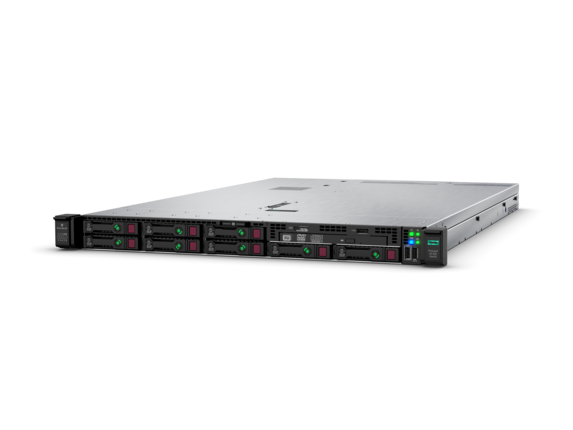 request at time 17 from client C1:
if you’ve already executed request <C1, 17>, just re-send the reply to that request;
otherwise, increment A